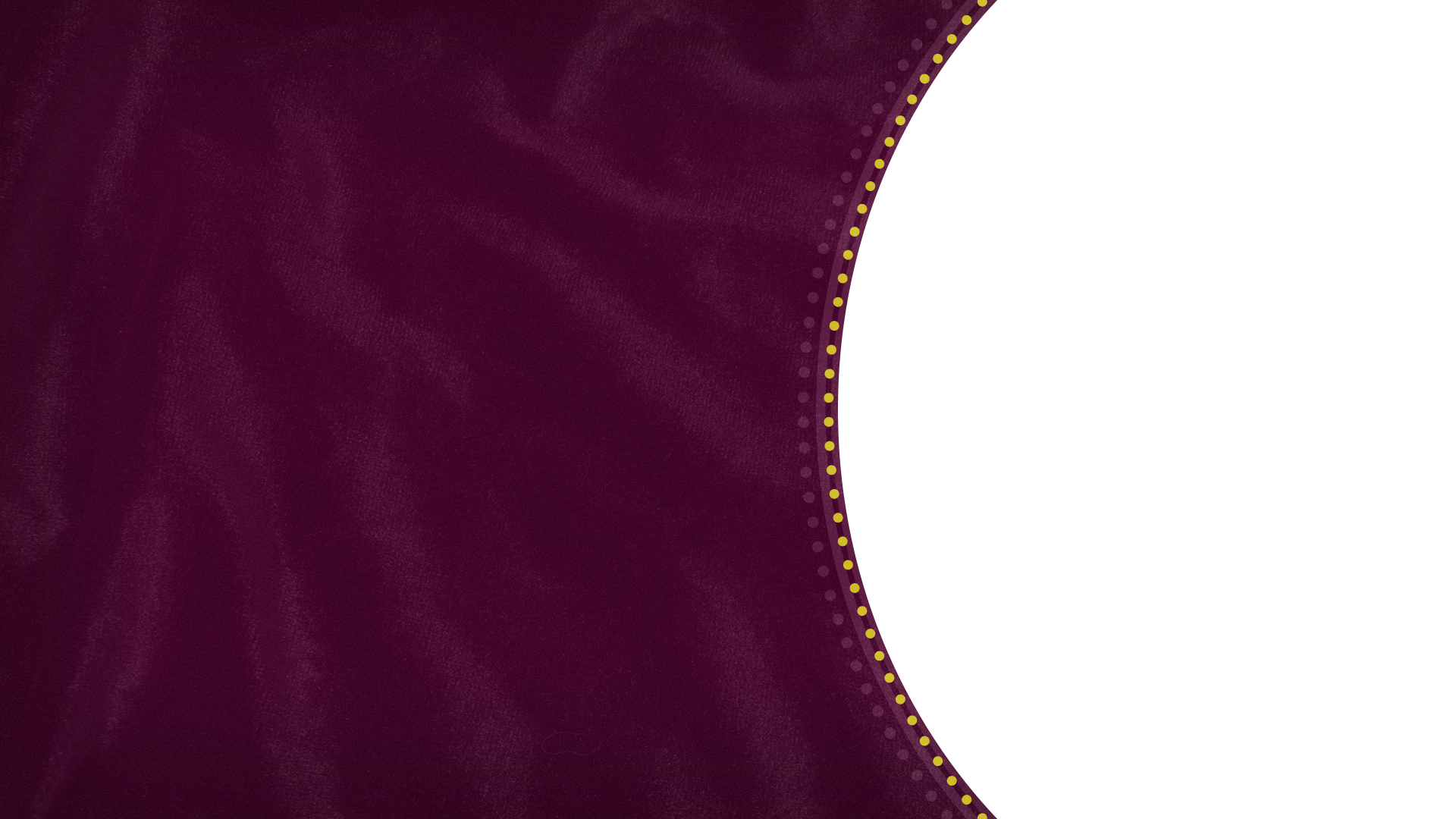 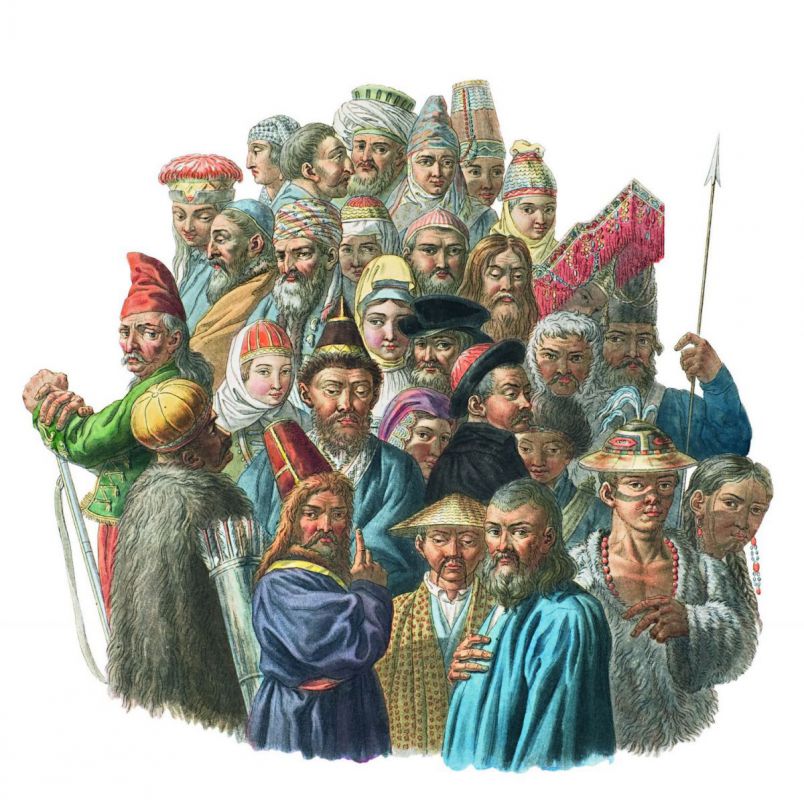 Народы России в XVII веке
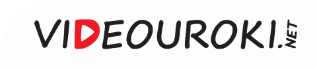 Одним из самых малочисленных народов России являются кереки.
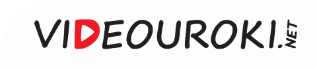 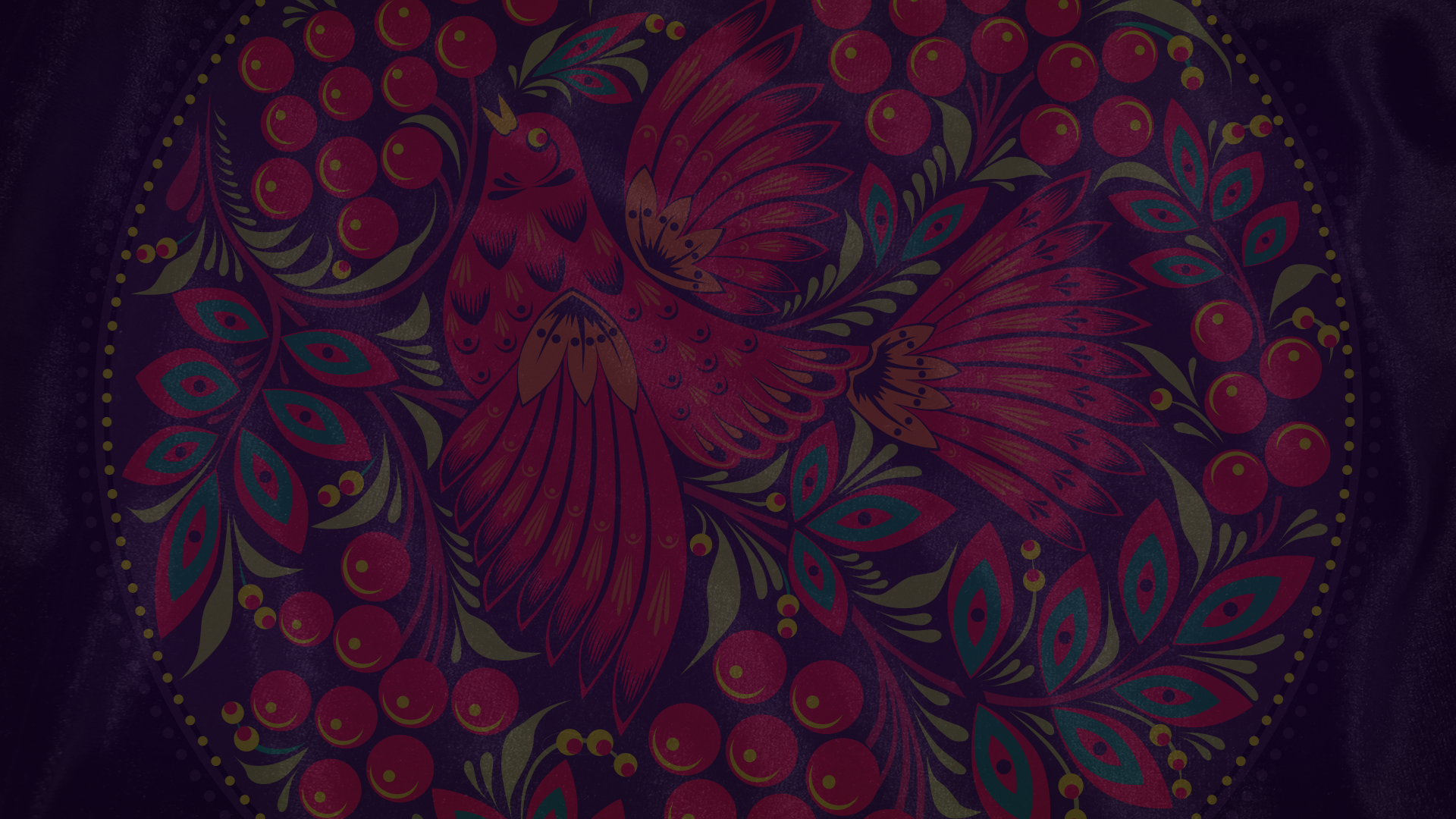 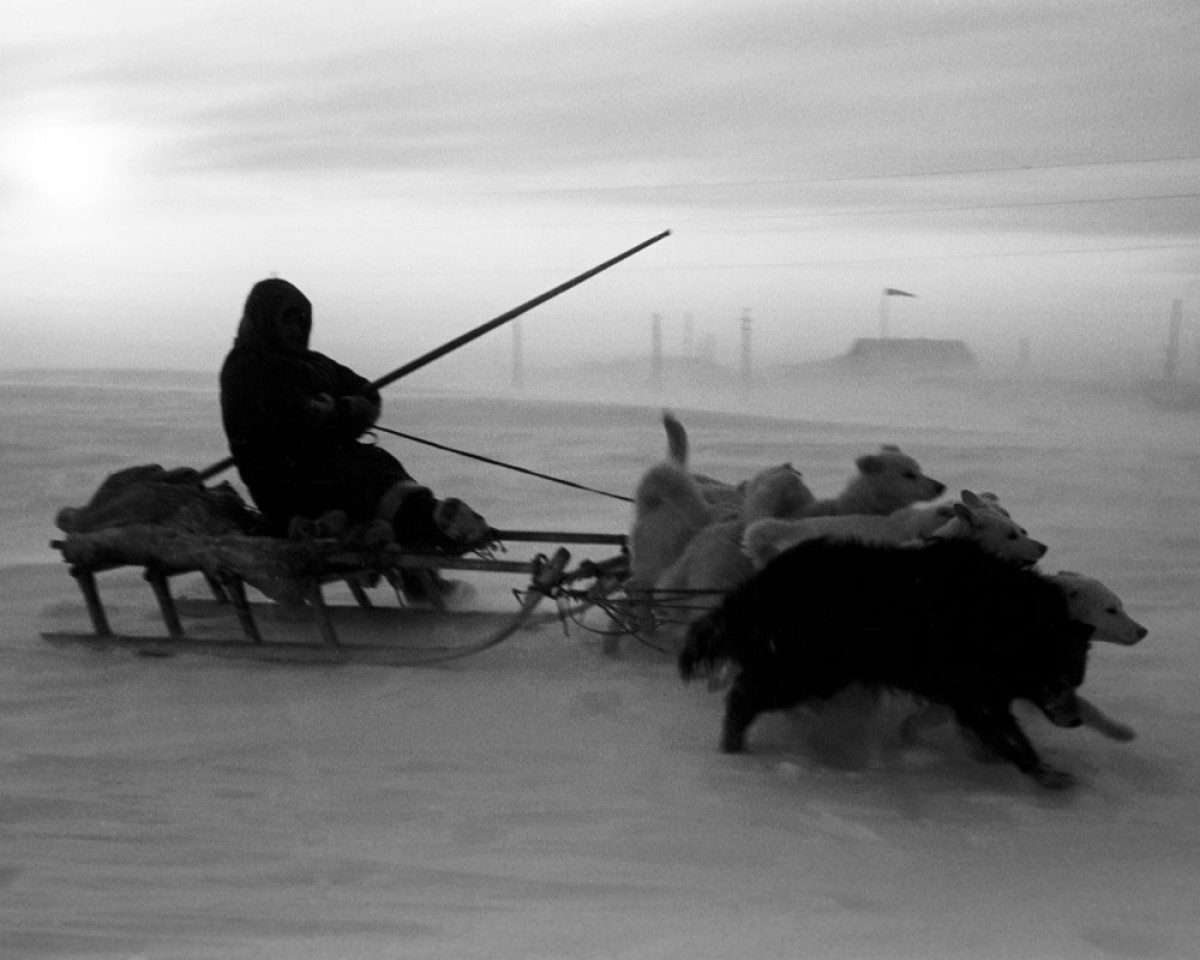 Язык кереков никогда не имел письменности. На нём общались только в семье.
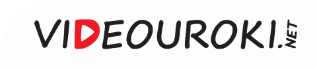 Фольклор кереков
Мать или отец могли обратиться к ребёнку 
за советом
В сказках дети часто оказывались умнее своих родителей
Кереки верили 
в перерождение души
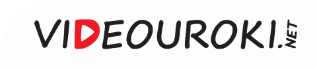 Кереки в начале XX века
Дети – это вновь вернувшиеся в семью предки, поэтому и наделены особой мудростью.
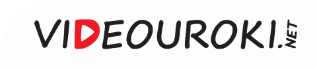 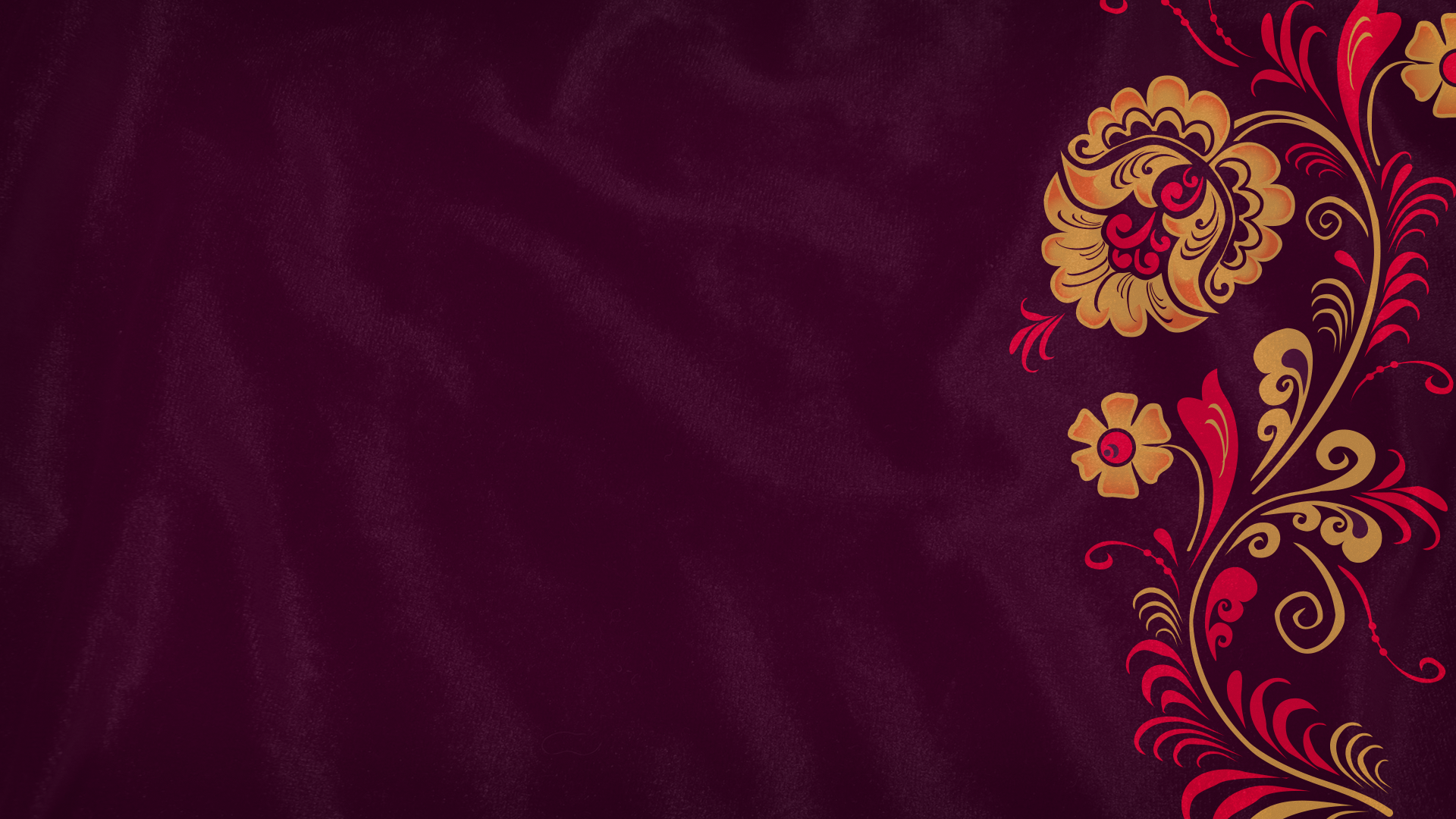 Вопросы занятия
1
Русский народ.
2
Украинцы.
3
Народы Поволжья, Кавказа 
и Сибири.
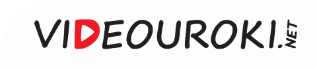 К концу XVII века 
в России проживало около 10 миллионов человек, большинство из которых были русскими.
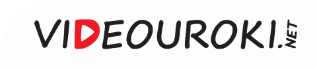 Население России
После присоединения территории Поволжья 
там стала расти численность русского населения
Власти всячески способствовали этому процессу
Крестьяне не испытывали такого гнёта, как в европейской части государства
Дворянам жаловали земли
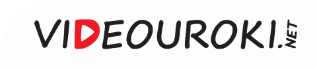 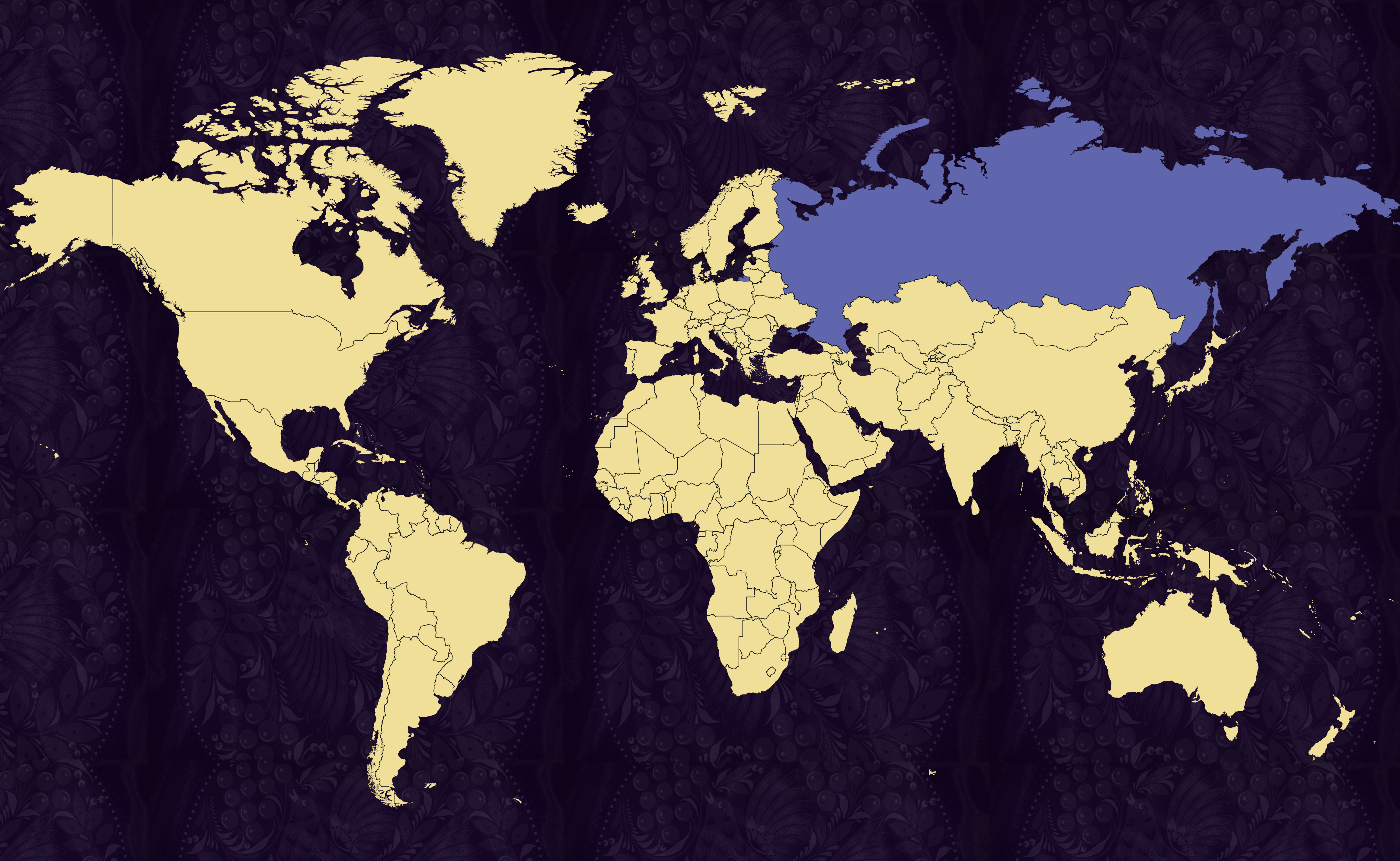 Сибирь
Дальний Восток
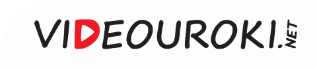 В Сибири и на Дальнем Востоке строились русские поселения.
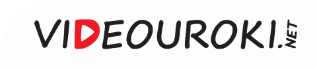 С местными жителями был налажен обмен товарами, они охотно учились 
у русских новым способам возделывания земли и ведению домашнего хозяйства.
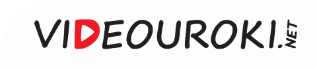 Заселение Сибири и Дальнего Востока
Коренные жители присоединённых к России земель испытывали на себе и негативное влияние
Народы Сибири узнали о новом 
для себя напитке – «огненной воде»
За бесценок русские скупали у местных дорогие меха
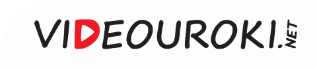 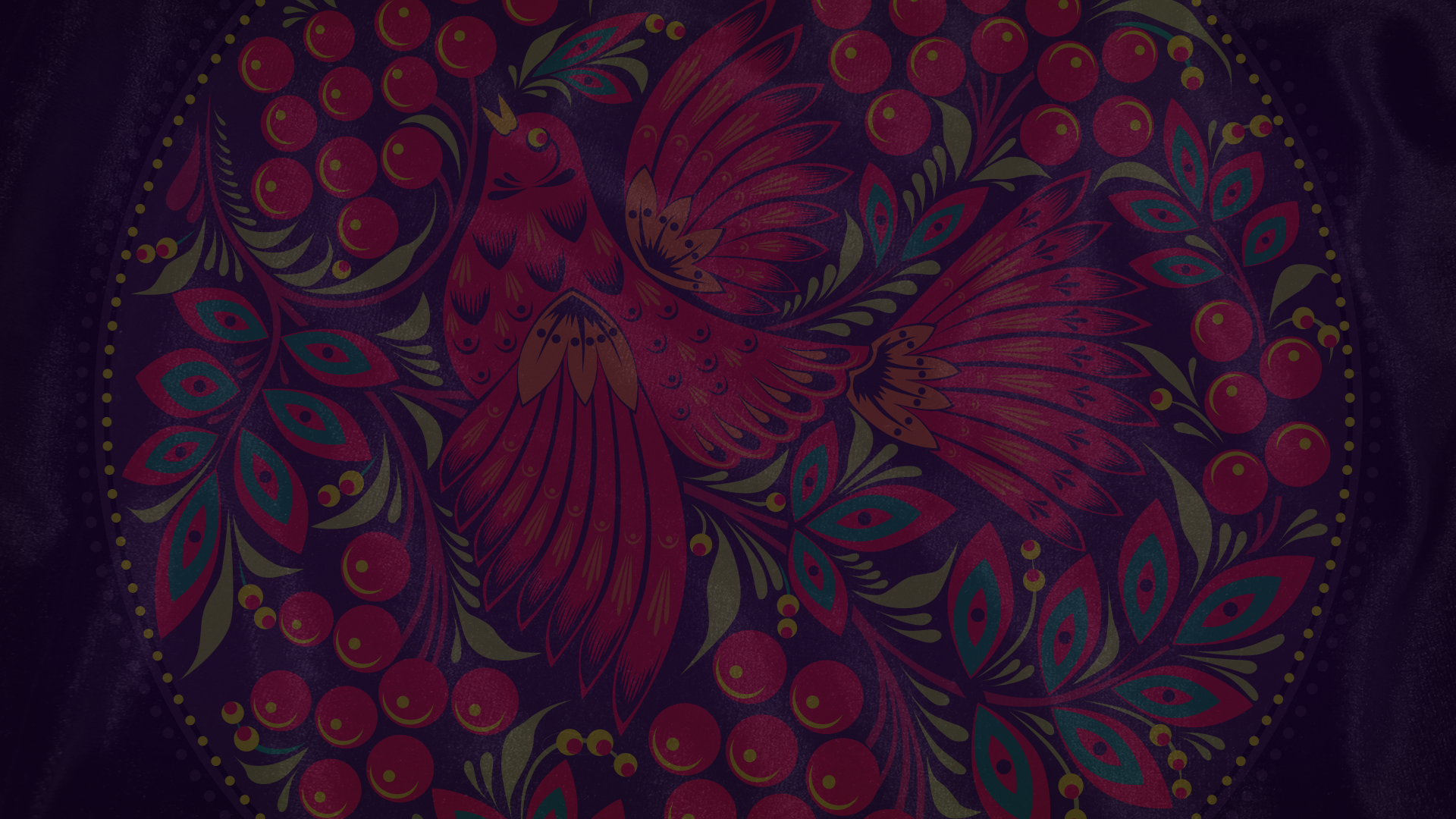 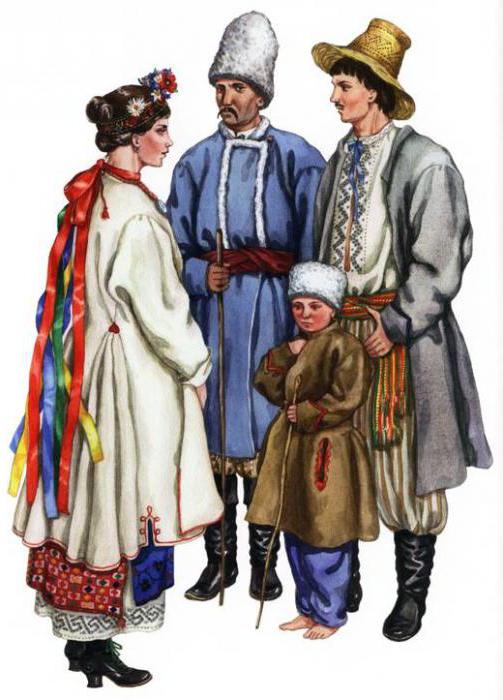 Около 15 % населения России были украинцами.
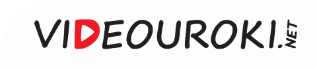 Украинские земли
Киев и Левобережная Украина сохраняли самоуправление
Контроль над этой территорией Москва осуществляла через гетманов
Независимыми оставались финансовая и судебная системы
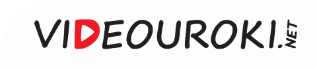 Представители Донского казачества
Вольный дух казаков мешал укреплению центральной власти.
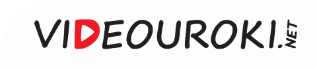 Украинцы
Обострились противоречия внутри украинского народа
Огромные богатства 
и власть скапливались 
в руках казацких старшин
Росло имущественное неравенство
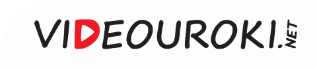 Украинцы
Зажиточные казаки получили большую часть плодородных земель и подчинили себе крестьян
Зажиточные казаки владели землями, примыкавшими к городам
Казацкая верхушка захотела получить привилегии и в городском самоуправлении
Такое положение дел вызывало недовольство горожан и крестьян
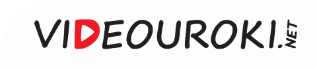 Российский государь старался сохранить нейтралитет, рассматривая обращения 
как казацкой верхушки, 
так и простых крестьян.
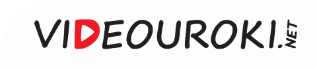 Патриарх Московский 
и всея Руси Иосиф
Разногласия были вызваны вопросом 
о необходимости подчинения духовенства Украины Московскому патриарху.
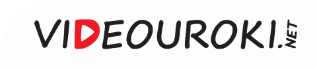 Украинцы
Общество раскололось на несколько лагерей
Сохранение российского подданства
Принятие власти турецкого султана
Переход под власть Польши
К концу XVII века споры завершились победой сторонников России
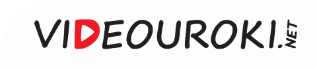 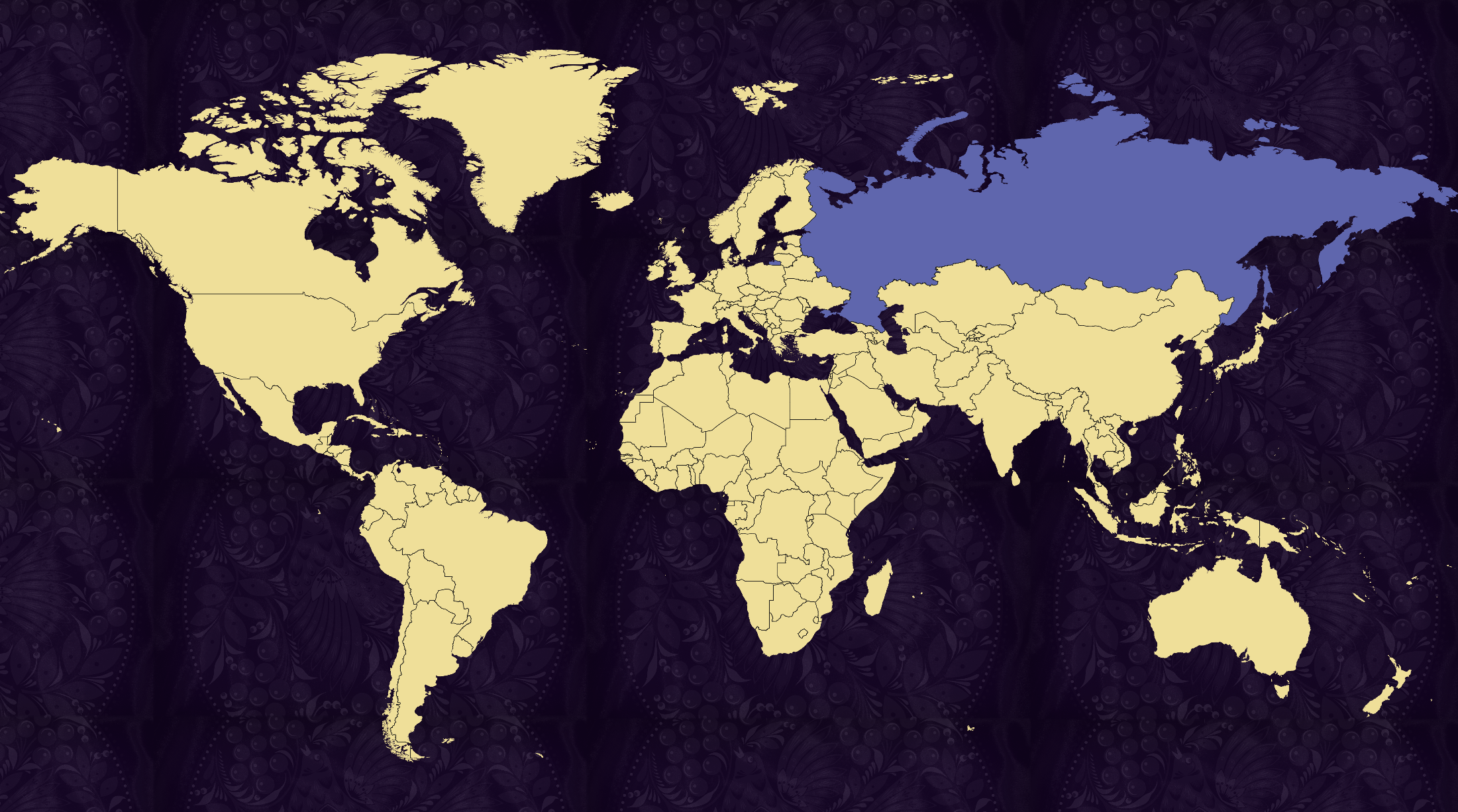 Гетманщина
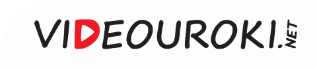 Гетманщина
При гетмане был сформирован совет – старшинская рада
Во главе Гетманщины стоял выборный гетман
Рада занималась назначением на уряды
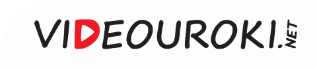 Территория Гетманщины делилась 
на 10 полков, возглавляли которые полковники и полковая старшина.
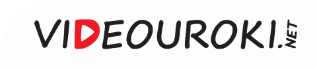 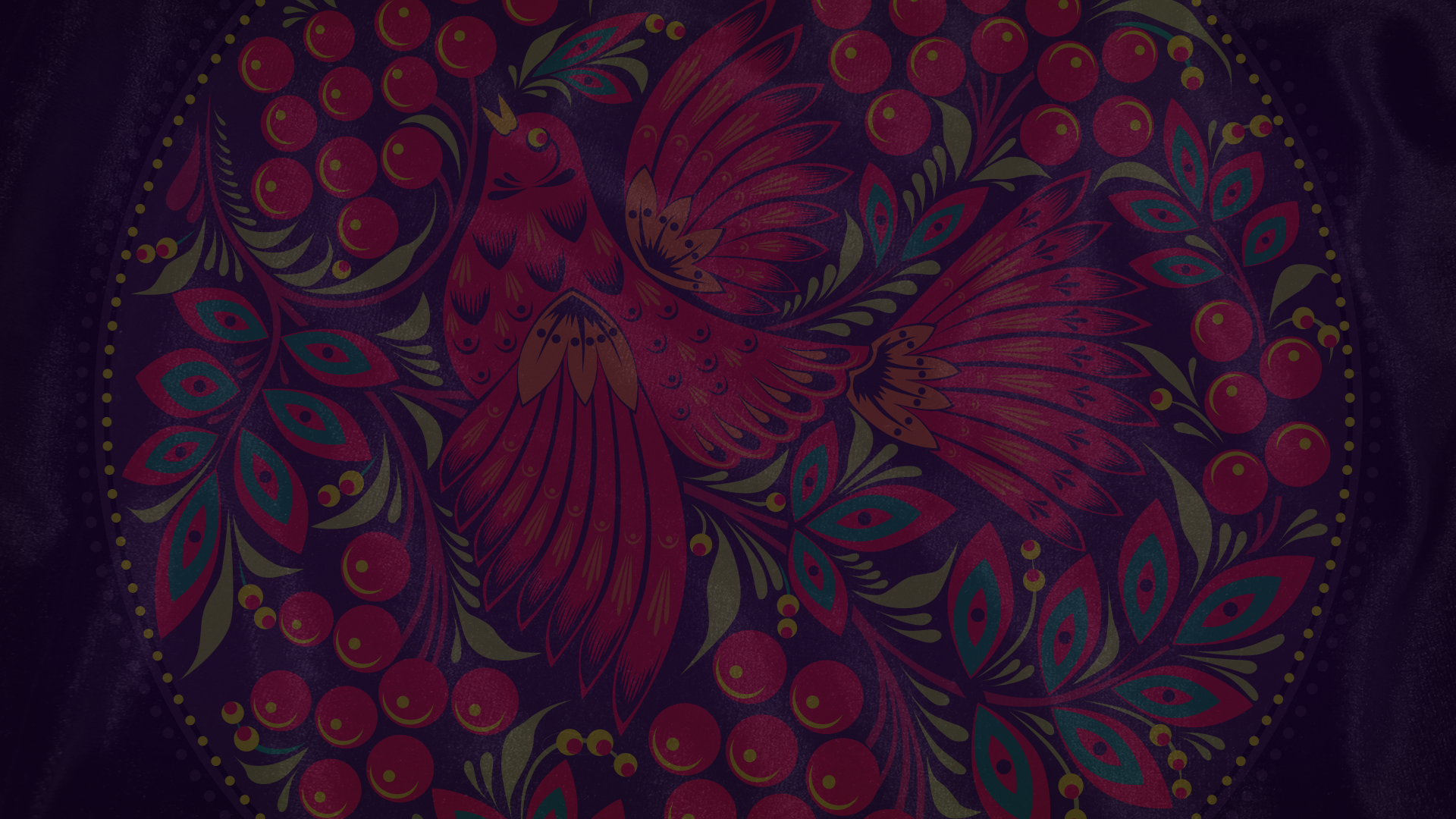 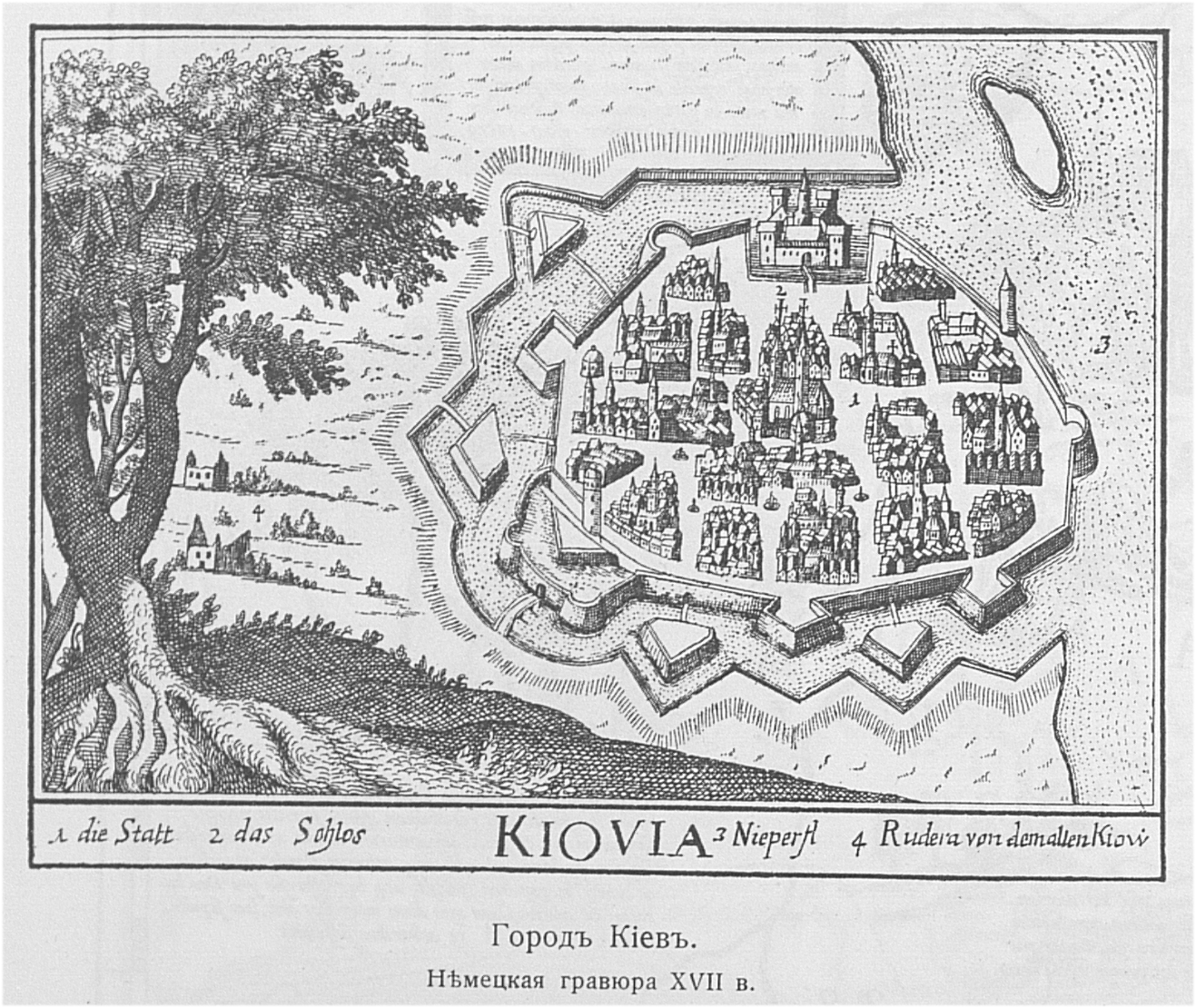 Крупные украинские города имели самоуправление.
Во всех городах Украины находились московские военные гарнизоны.
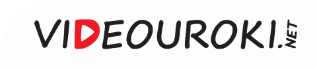 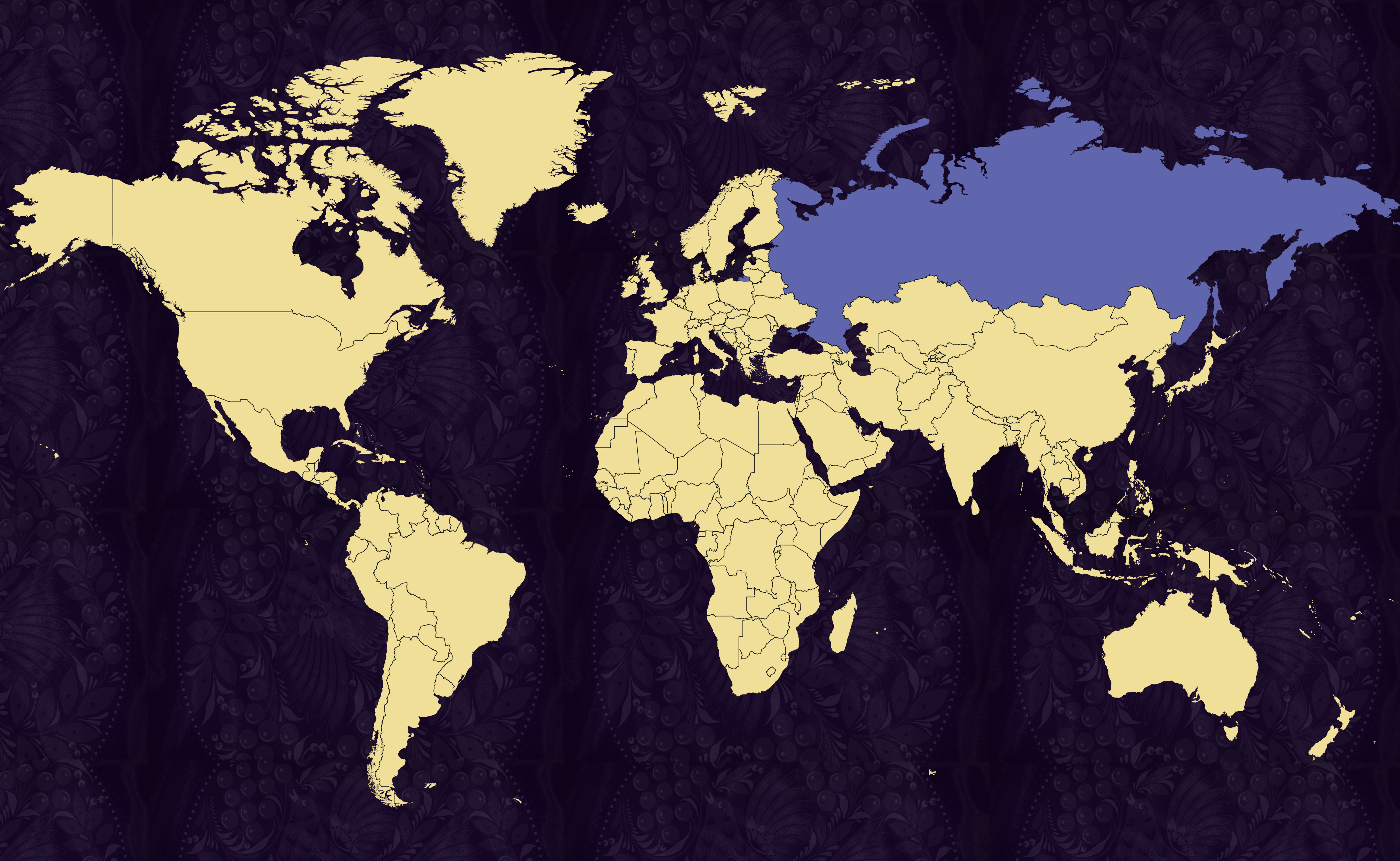 Поволжье
Уфа
Самара
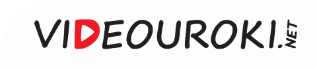 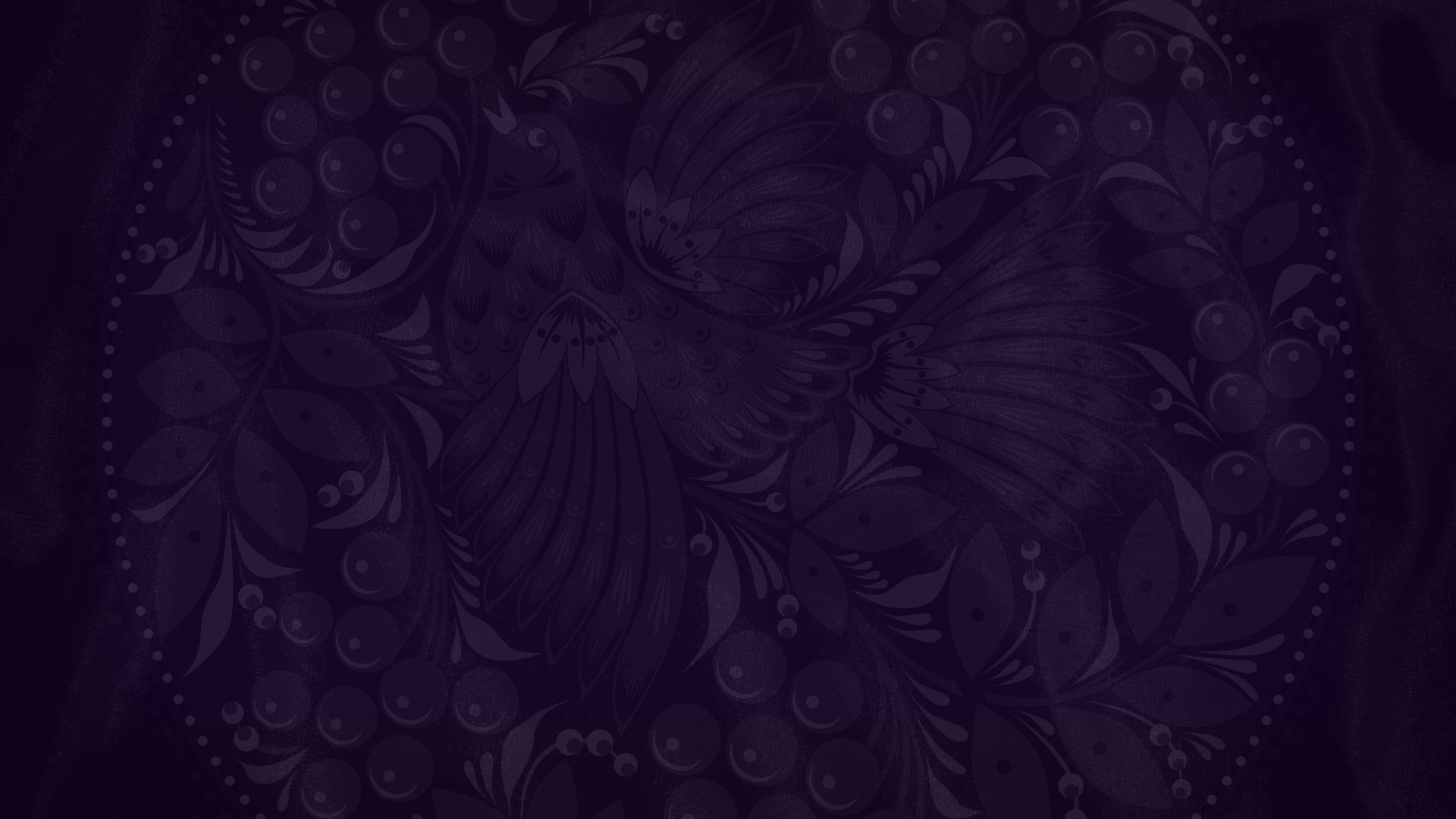 Народы Поволжья
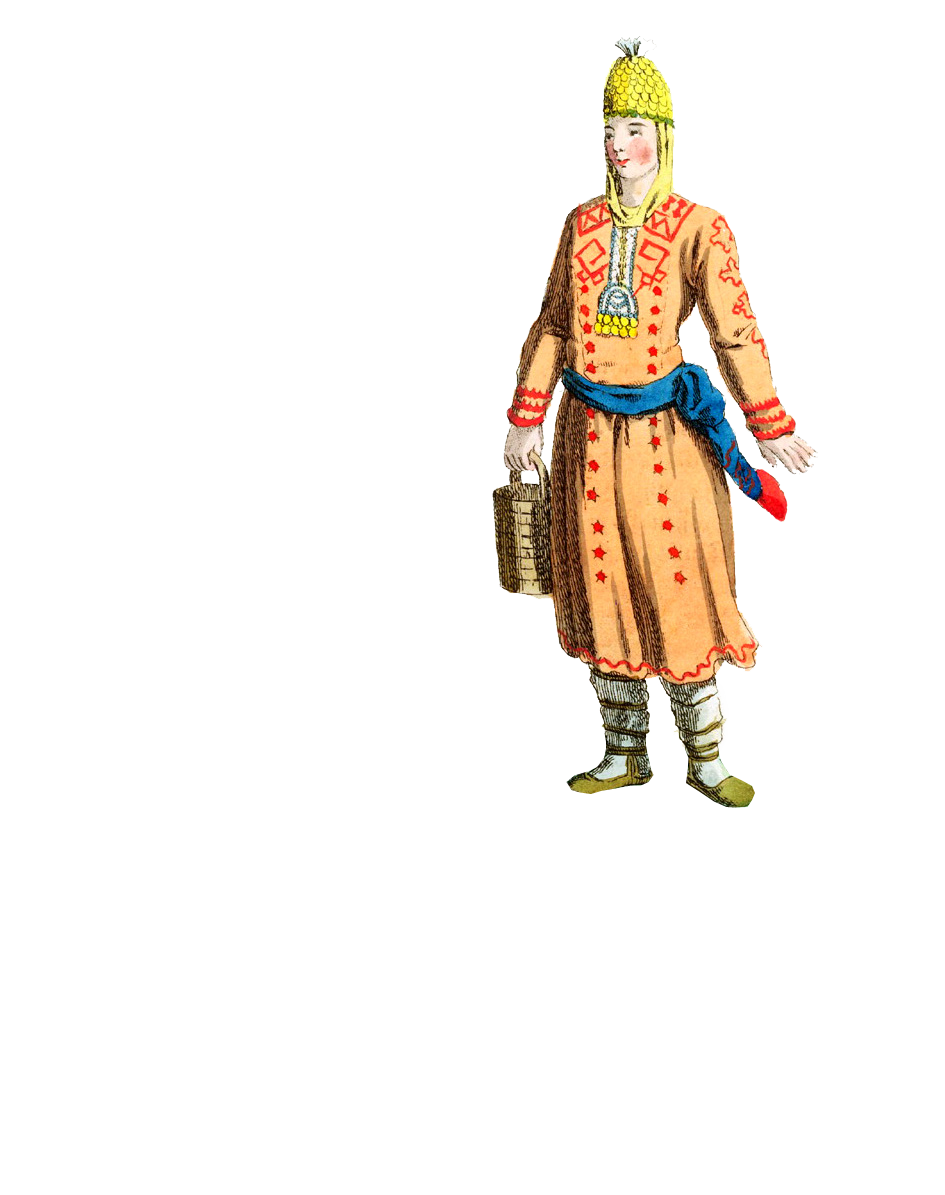 1
Башкиры.
2
Удмурты.
3
Чуваши.
4
Марийцы.
5
Татары.
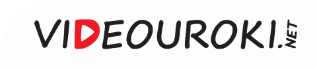 Поволжье
Московская власть нашла опору в татарской знати, которая переходила на службу к государю
Местные крестьяне находились 
под двойным гнётом
Татарская знать
Русские феодалы
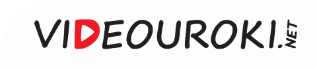 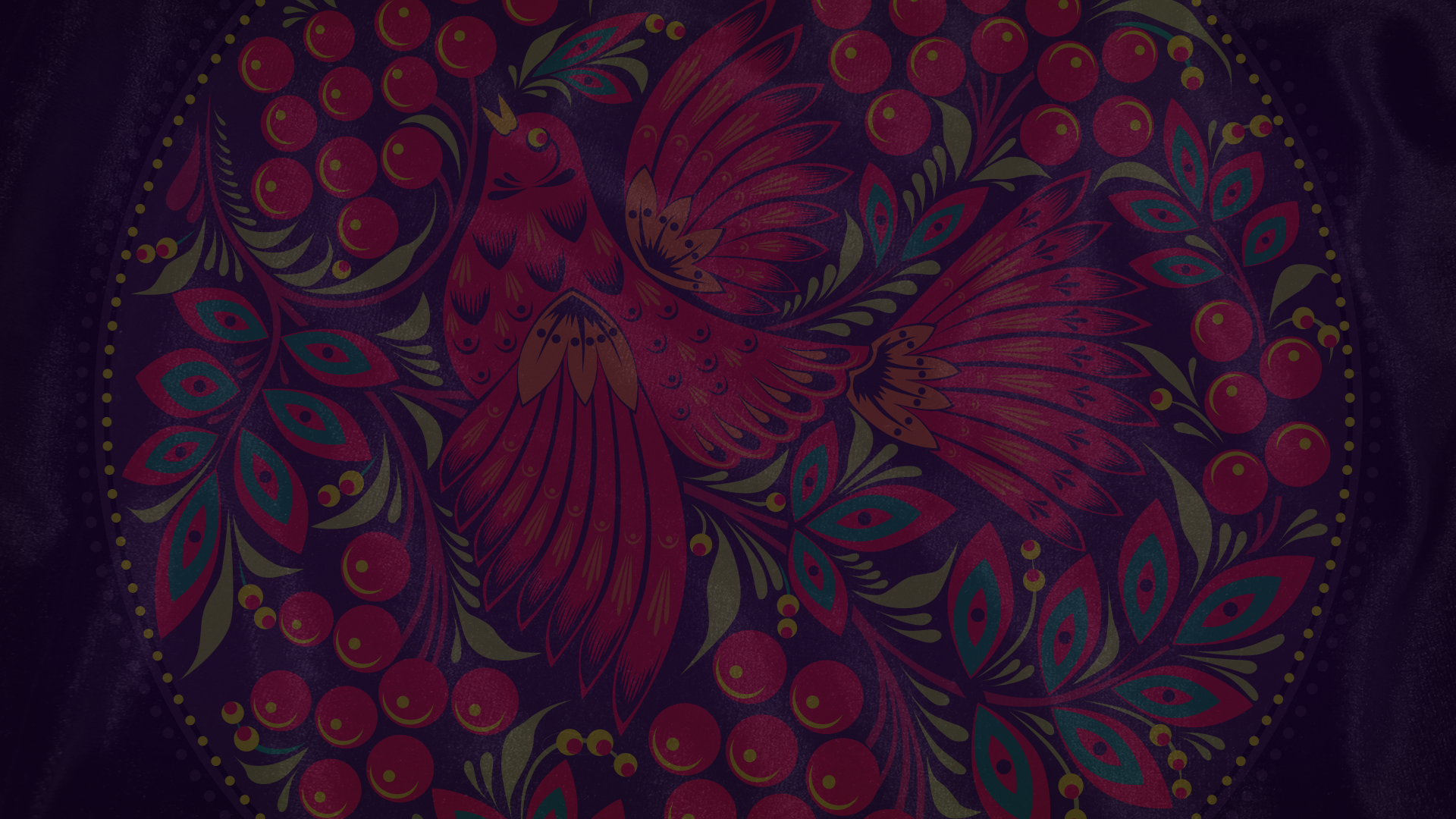 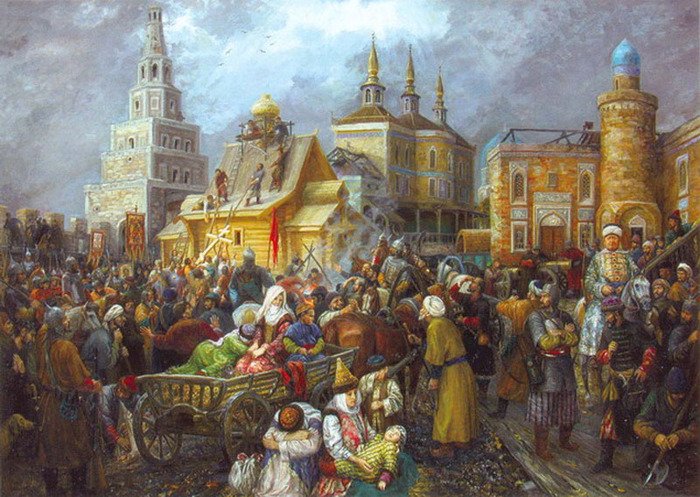 Царское правительство проводило христианизацию Поволжья.
Новокрещёны имели ряд привилегий по сравнению с мусульманами.
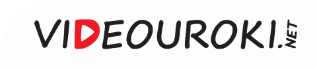 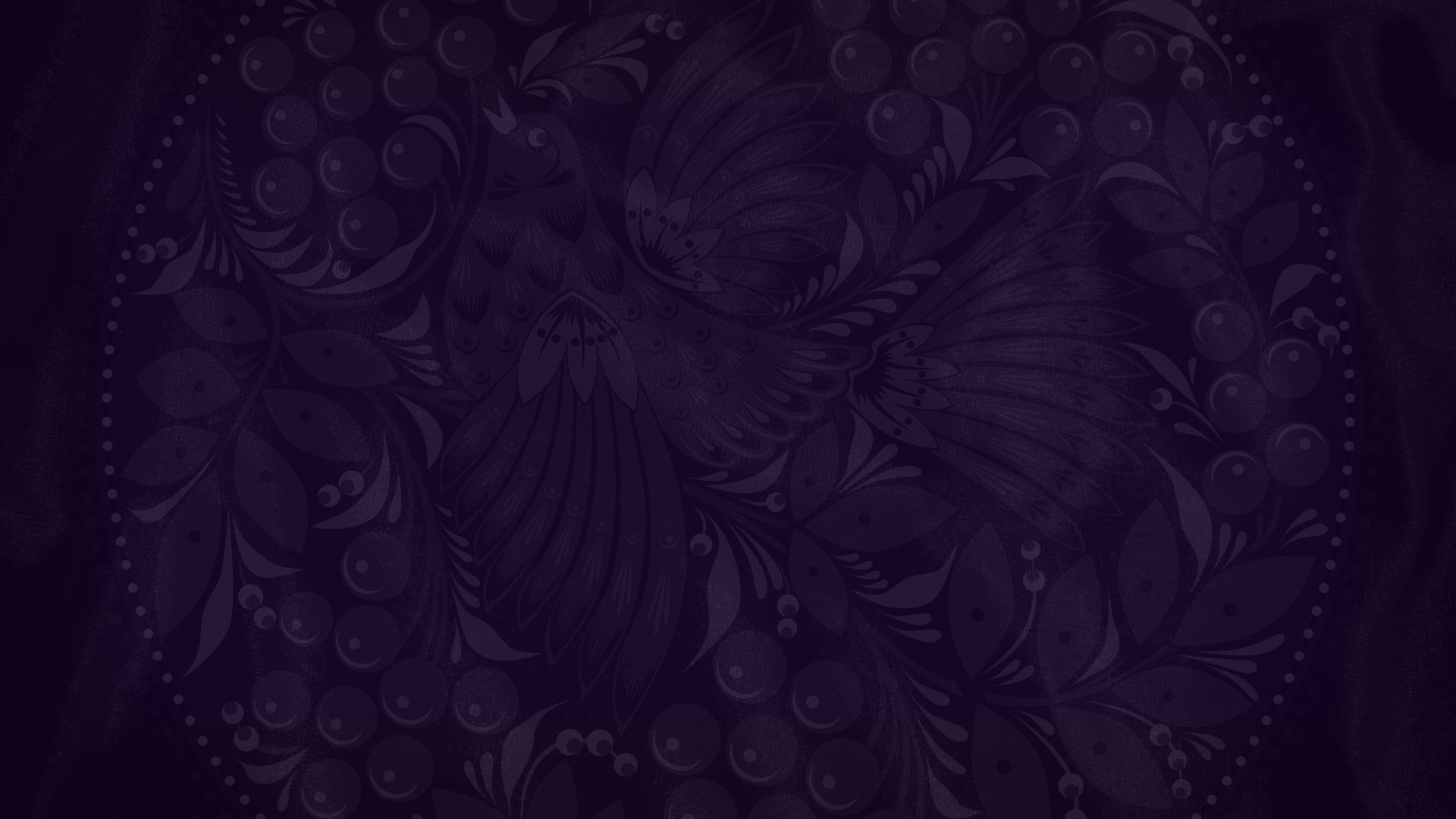 Причины волнений 
в Поволжье
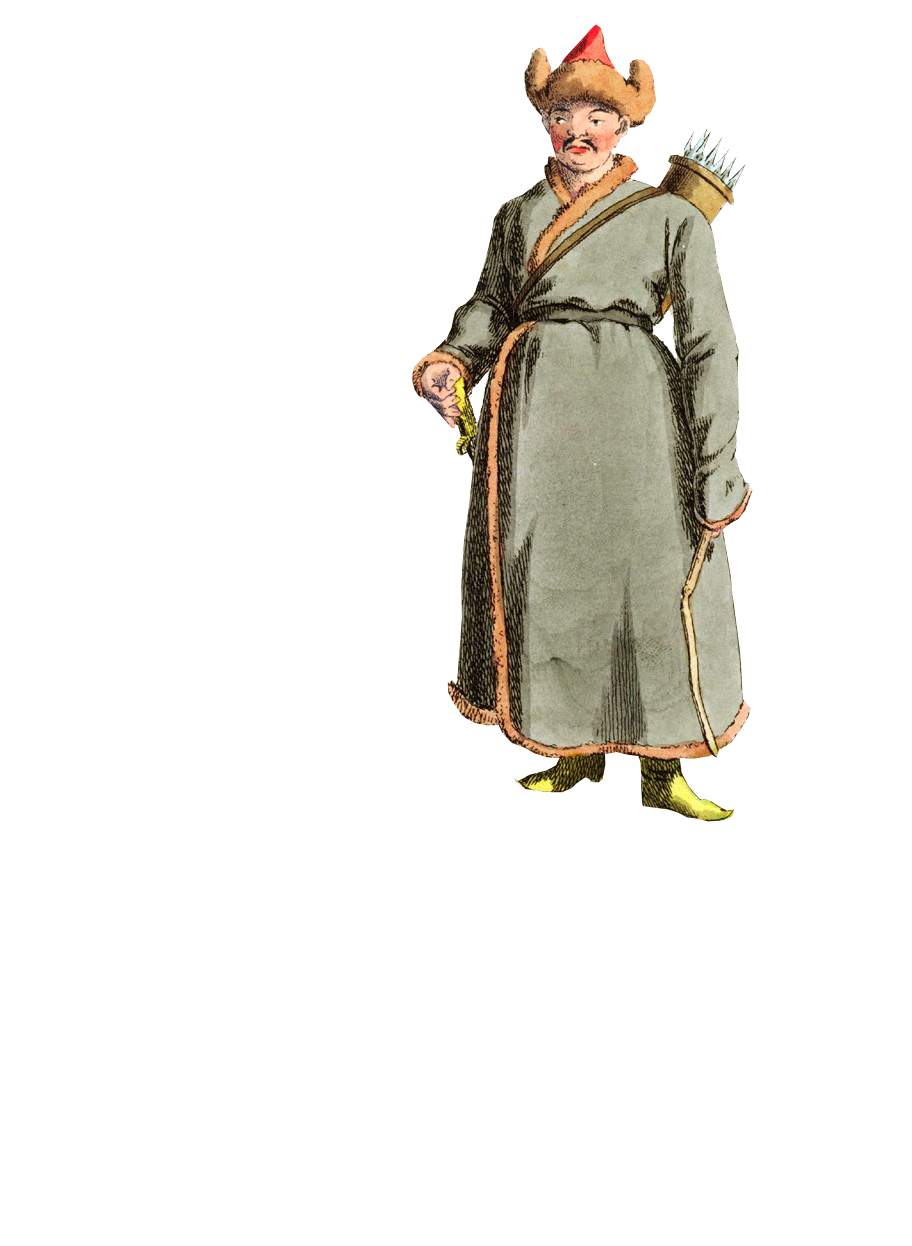 Принудительная христианизация.
1
Обложение населения налогами.
2
3
Конфискация земли 
у местных.
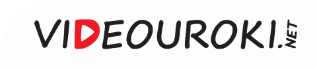 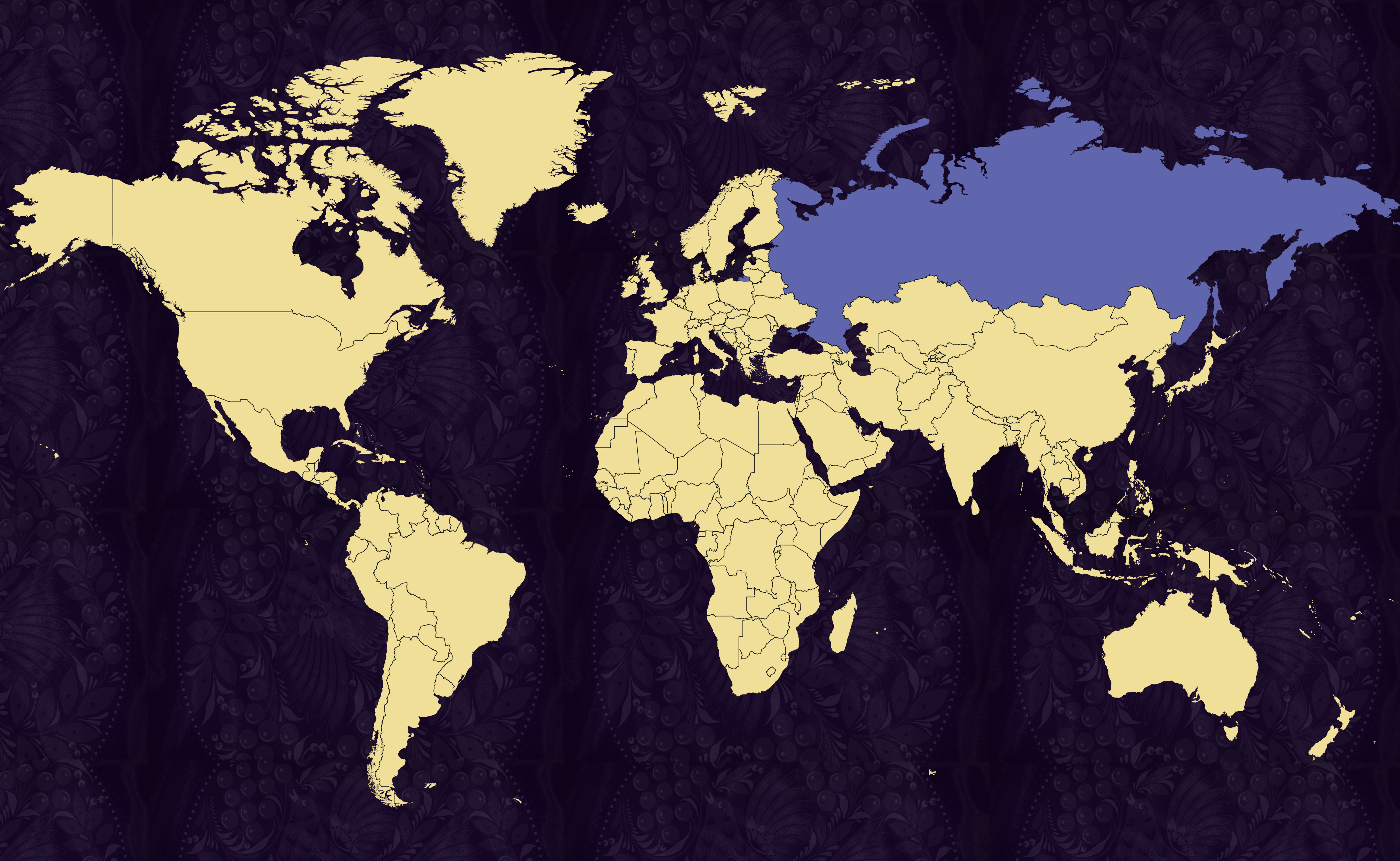 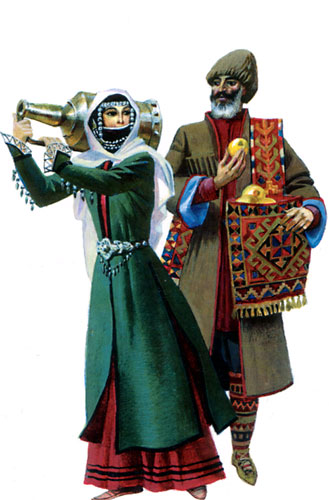 Северный Кавказ
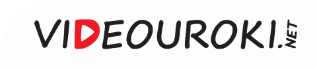 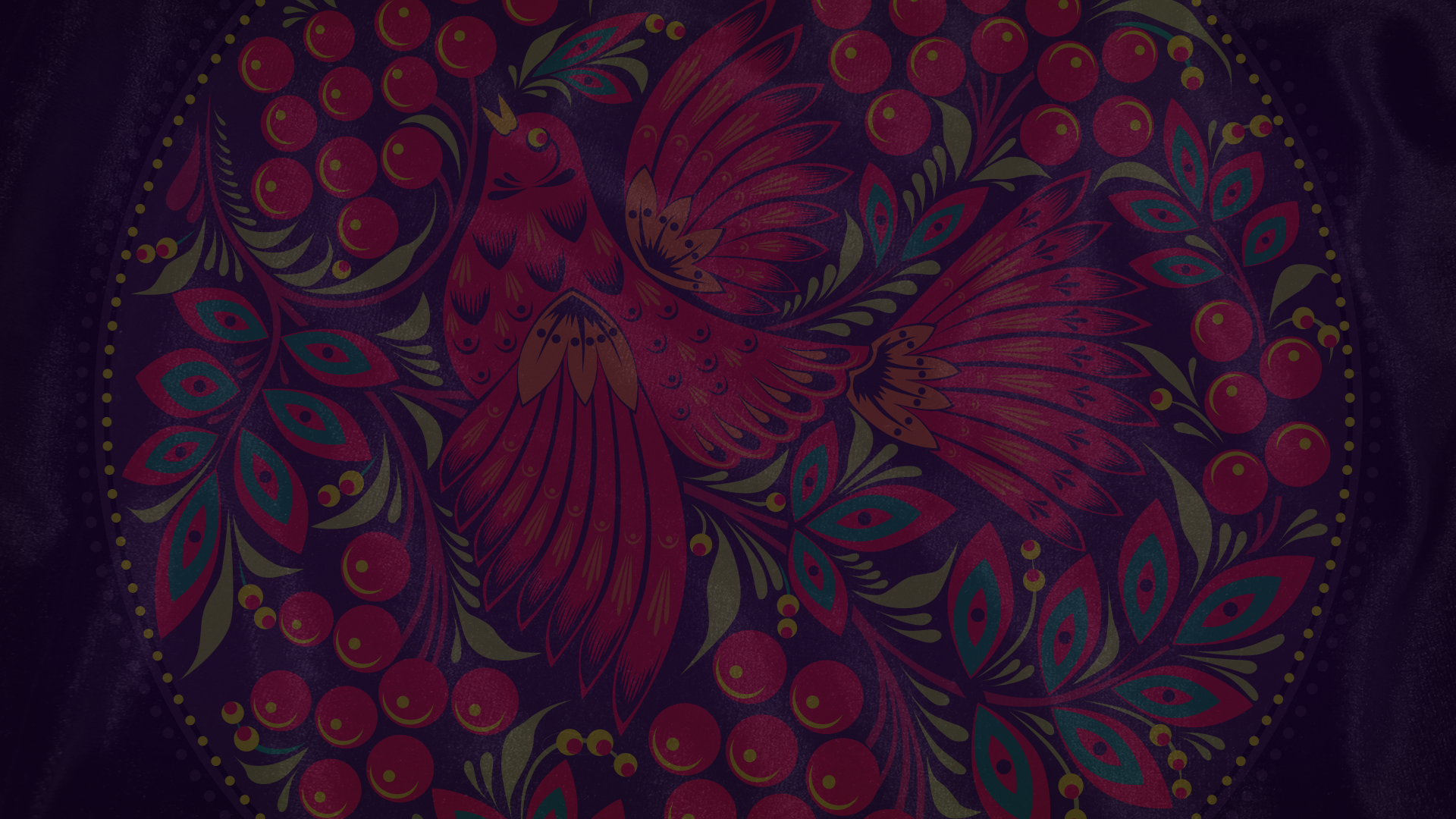 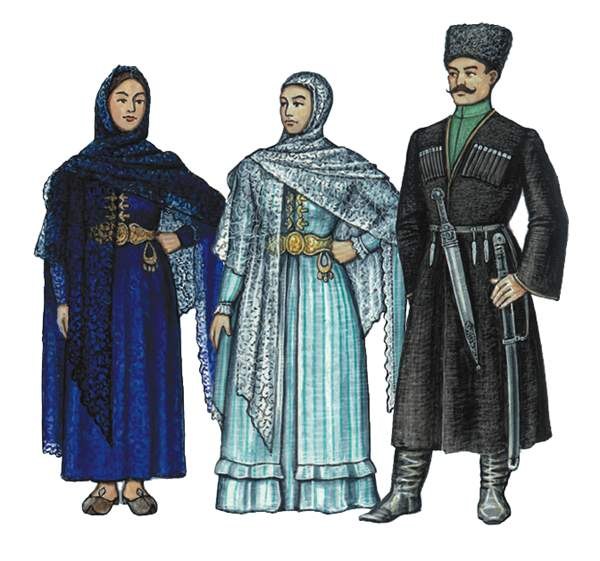 Ногайцы и кумыки выступили против продвижения России на Кавказ.
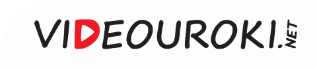 Кабардинцы и кахетинцы пытались использовать Москву для борьбы 
с теми, кто представлял опасность.
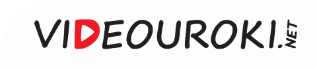 Северный Кавказ
Для России упрочение связей с кавказскими народами было одной из важнейших задач
Это могло ослабить позиции Османской империи в Кавказском регионе
В 1639 году правитель Кахетии присягнул Михаилу Фёдоровичу
В 1650 году имеретинский царь принял российское подданство
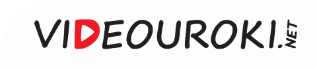 В XVII веке был сделан первый шаг 
к укреплению связей 
с кавказскими народами.
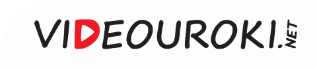 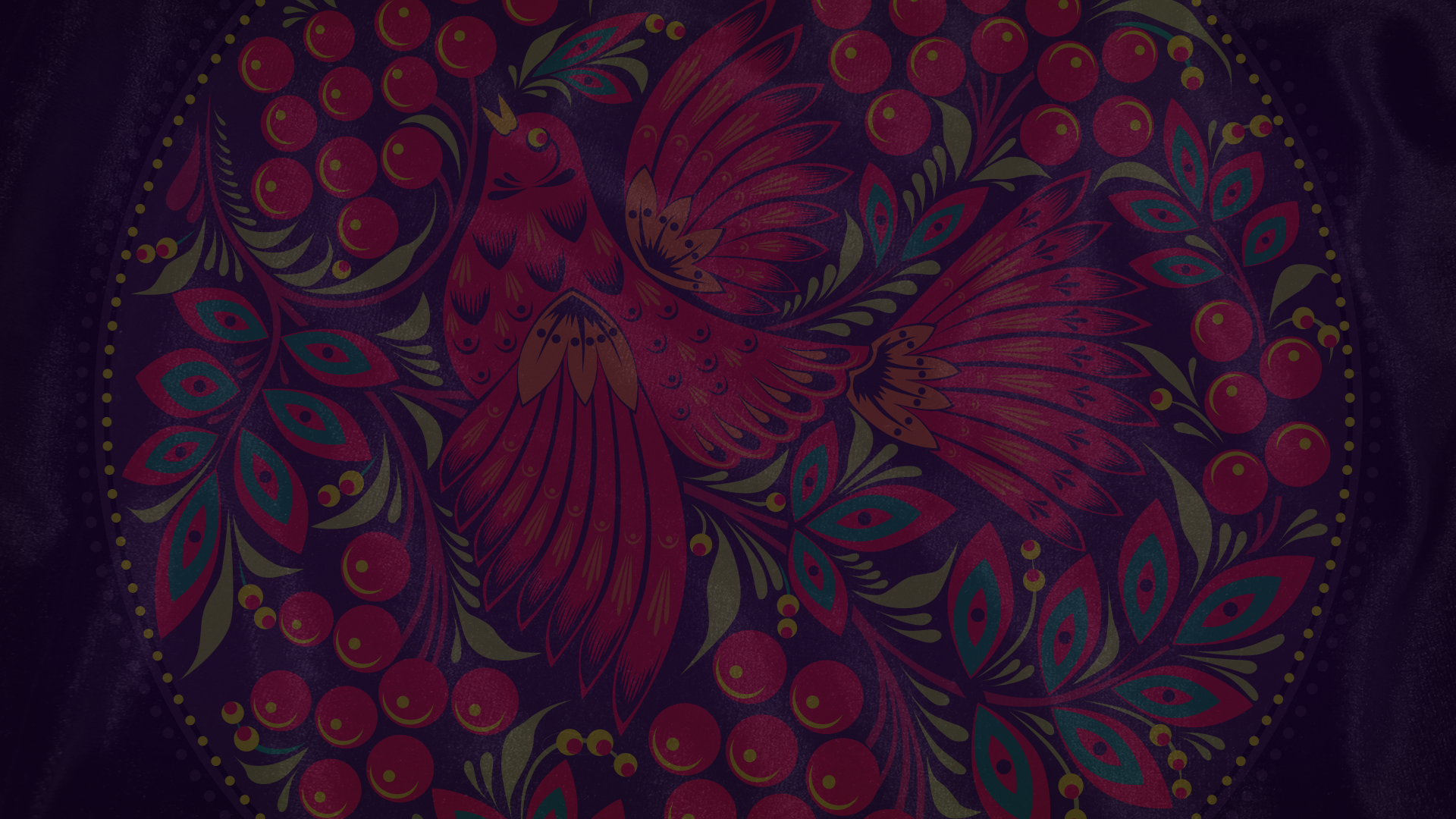 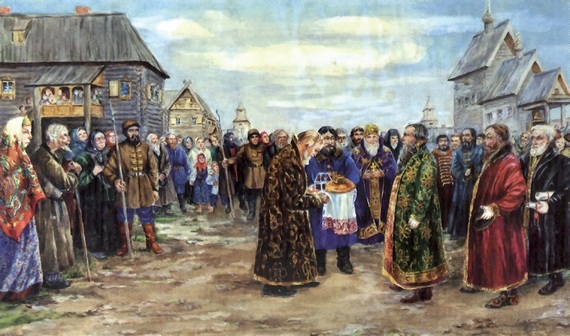 К концу XVII века 
в Сибири проживало 
около 200 тысяч человек.
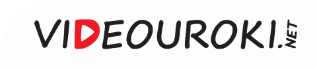 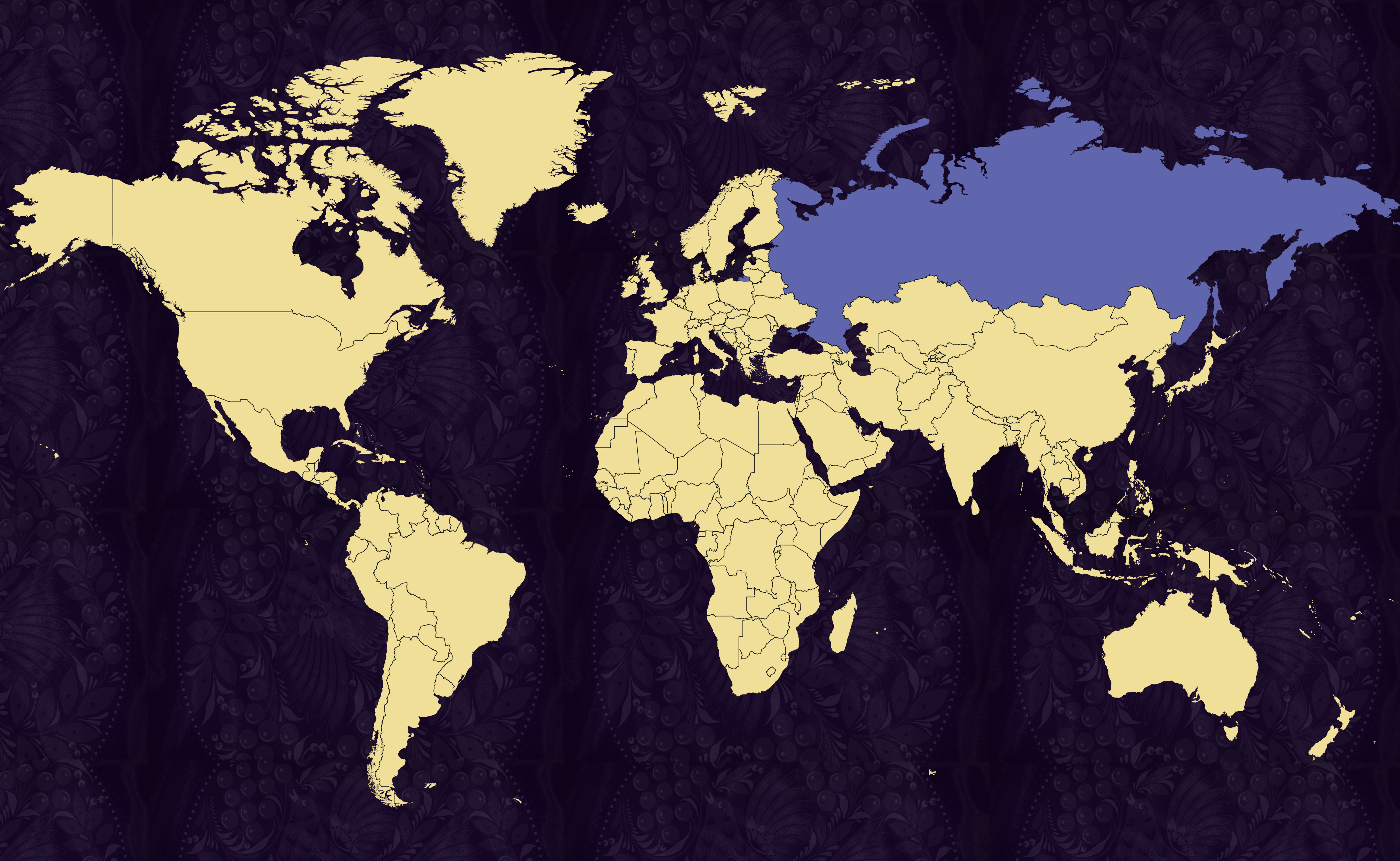 Ненцы
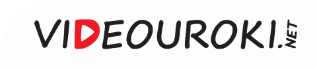 Основным занятием ненцев было оленеводство.
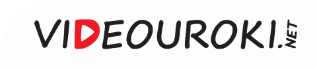 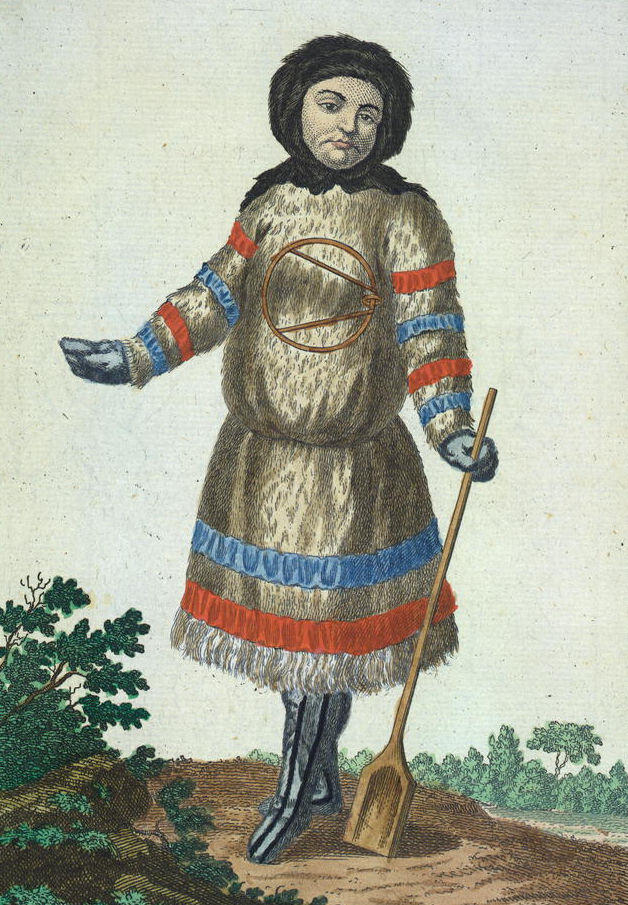 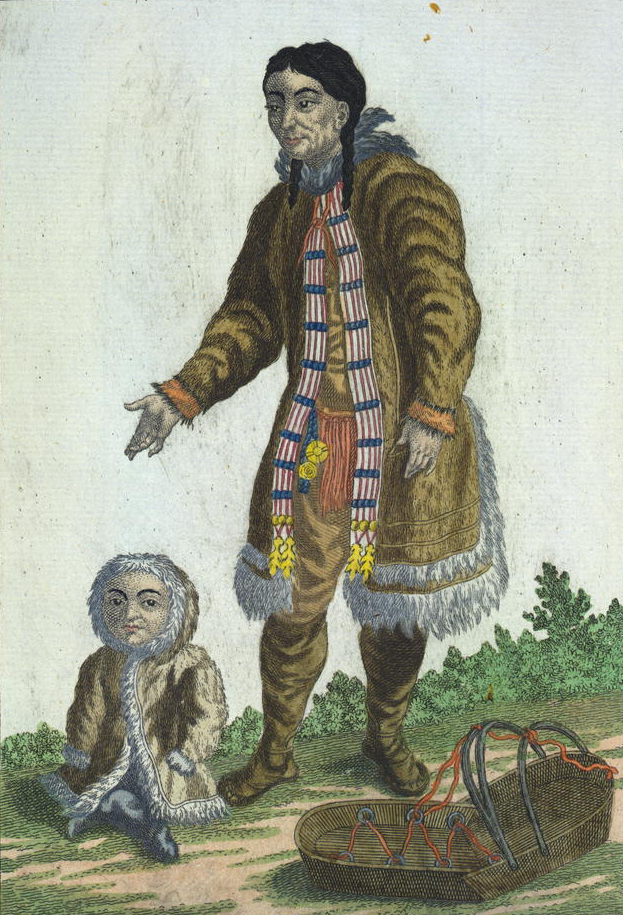 Оленье мясо ненцы употребляли в пищу, из их шкур шили одежду и изготавливали чумы.
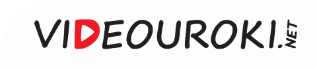 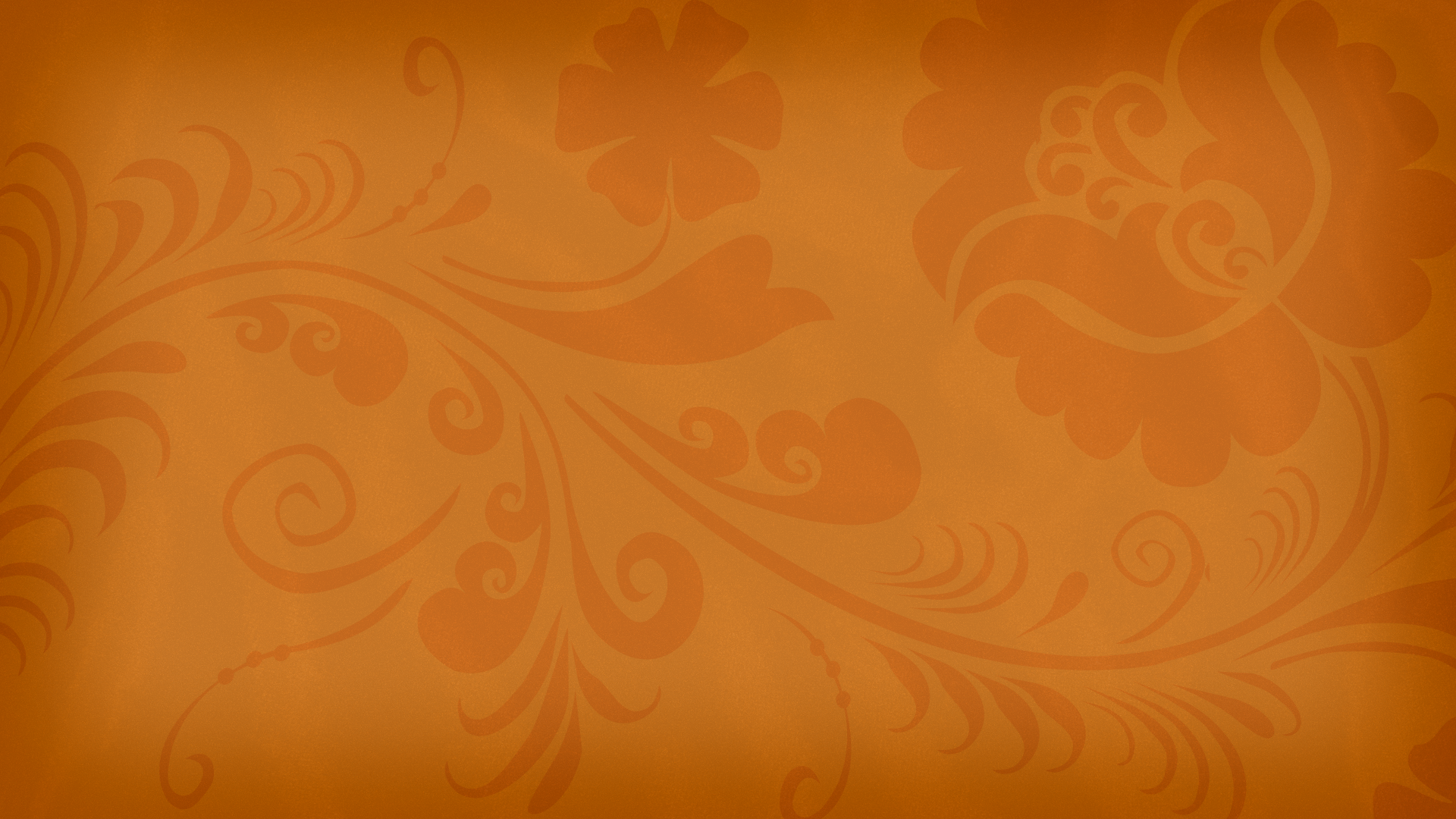 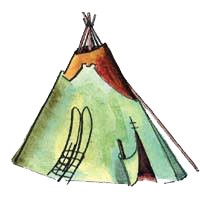 Чум —
это конусообразный шатёр 
у сибирских кочевых племён, покрытый шкурами.
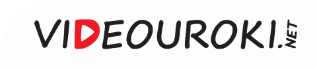 Ненцы занимались рыболовством и охотой.
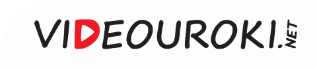 Ненцы
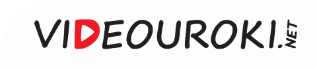 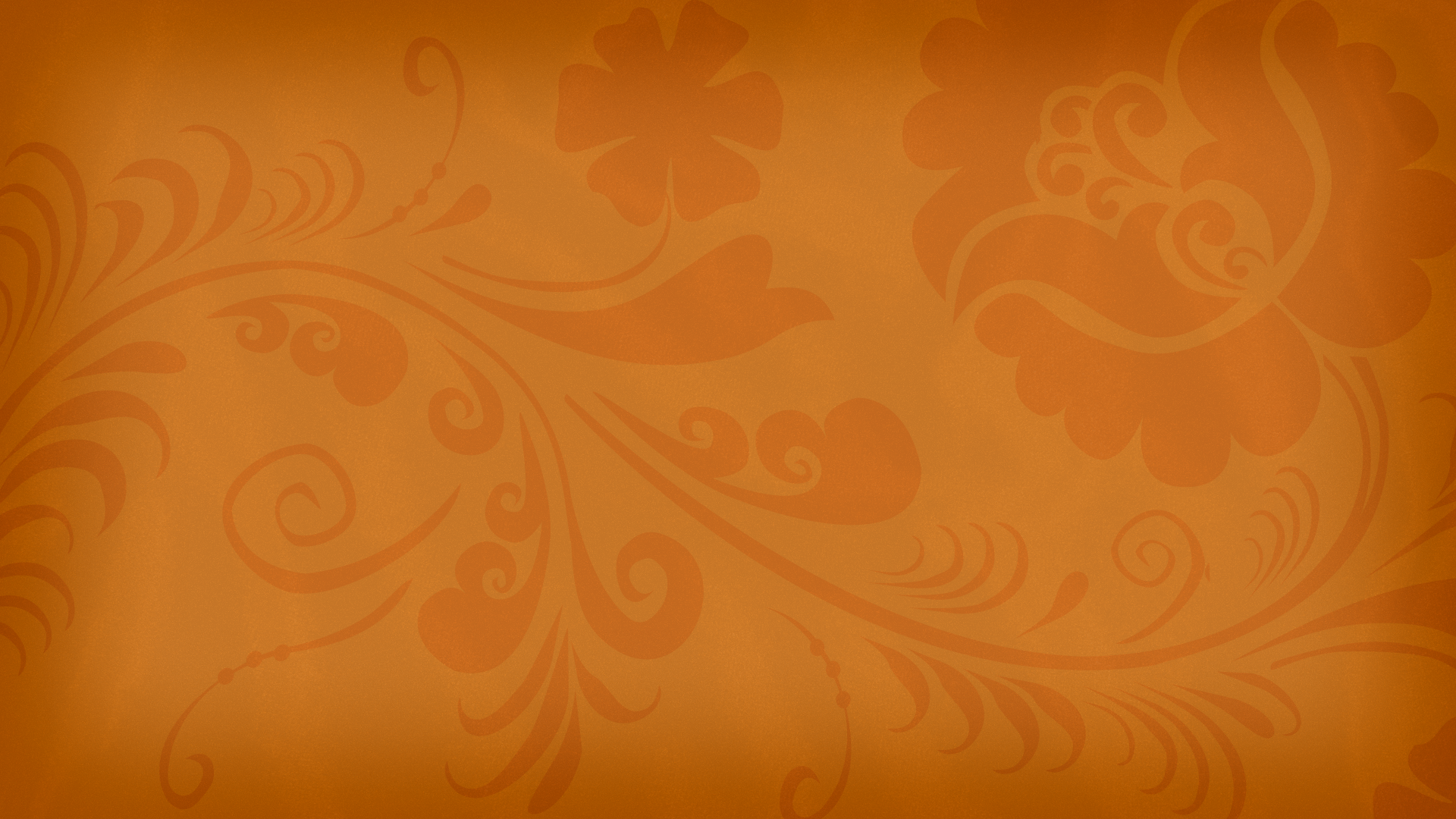 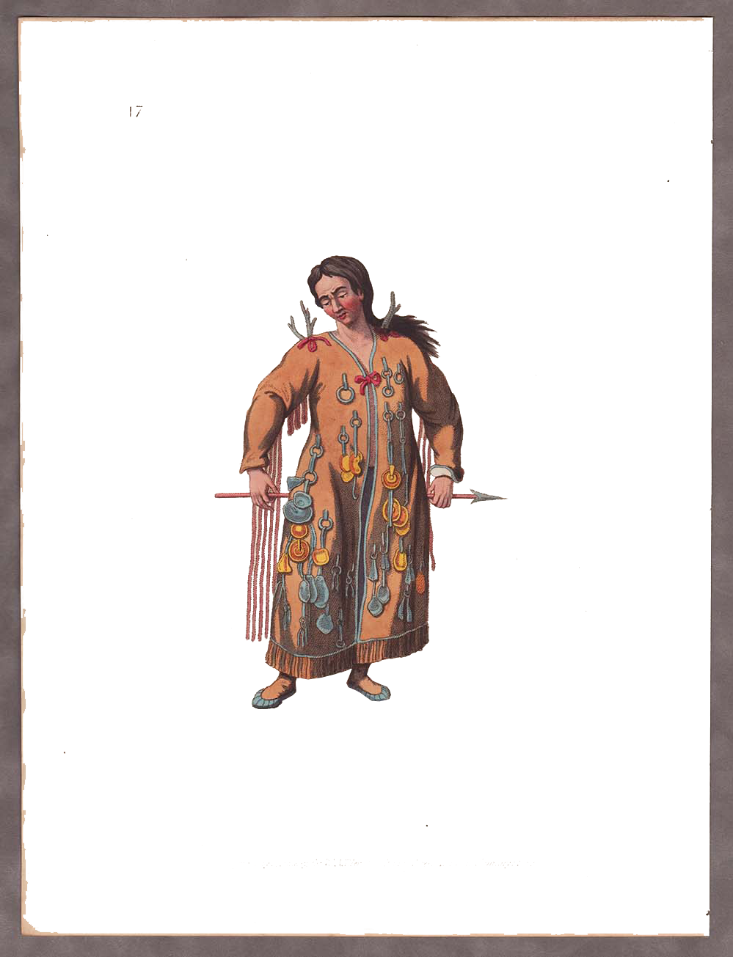 Шаман —
это служитель языческого религиозного культа 
у народов Сибири.
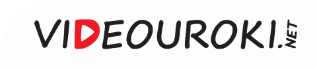 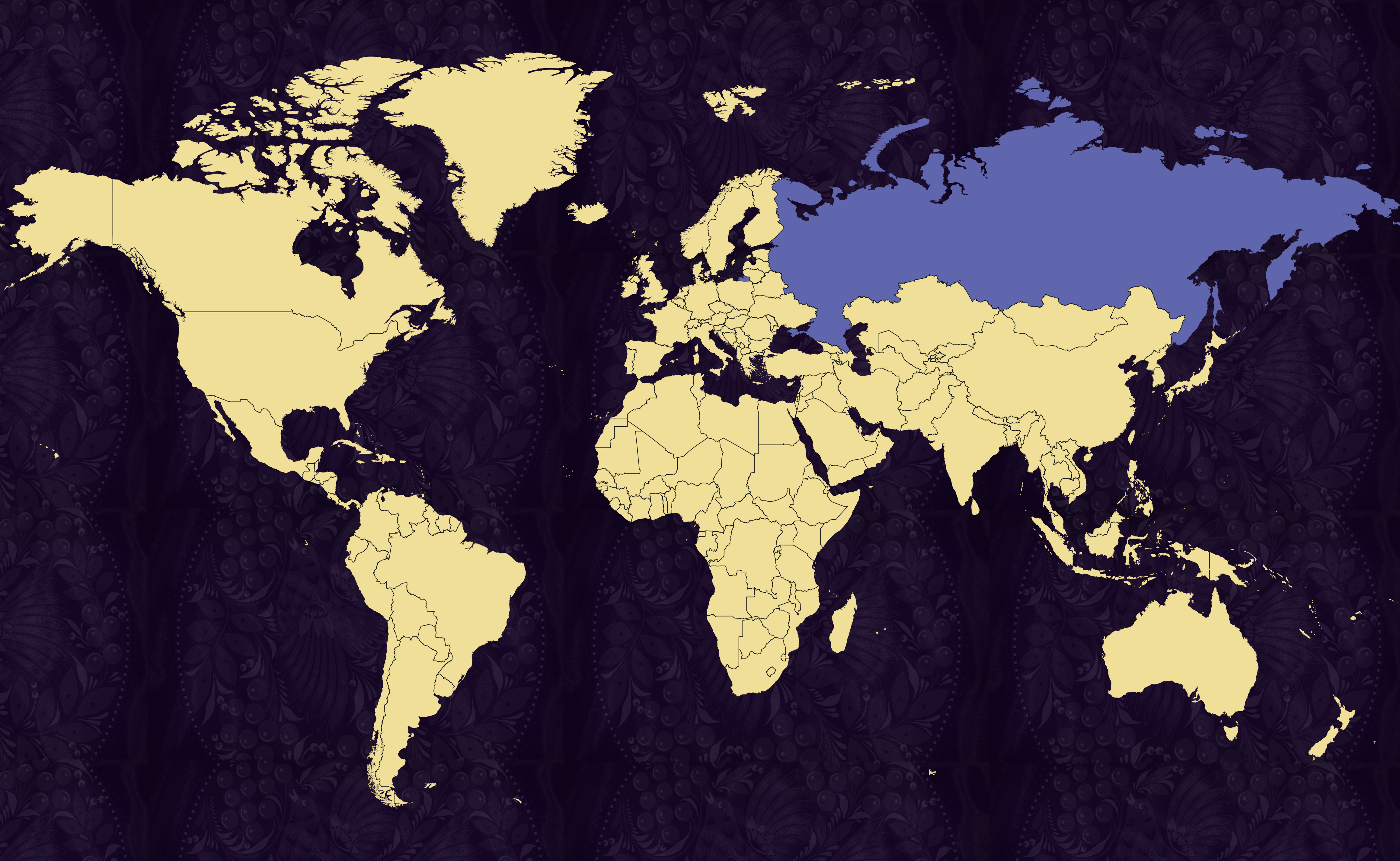 Эвенки
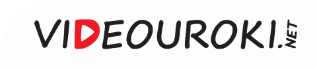 Чум
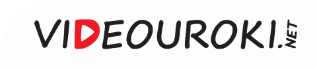 Эвенки
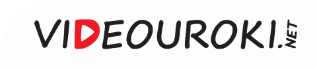 Эвенки
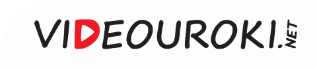 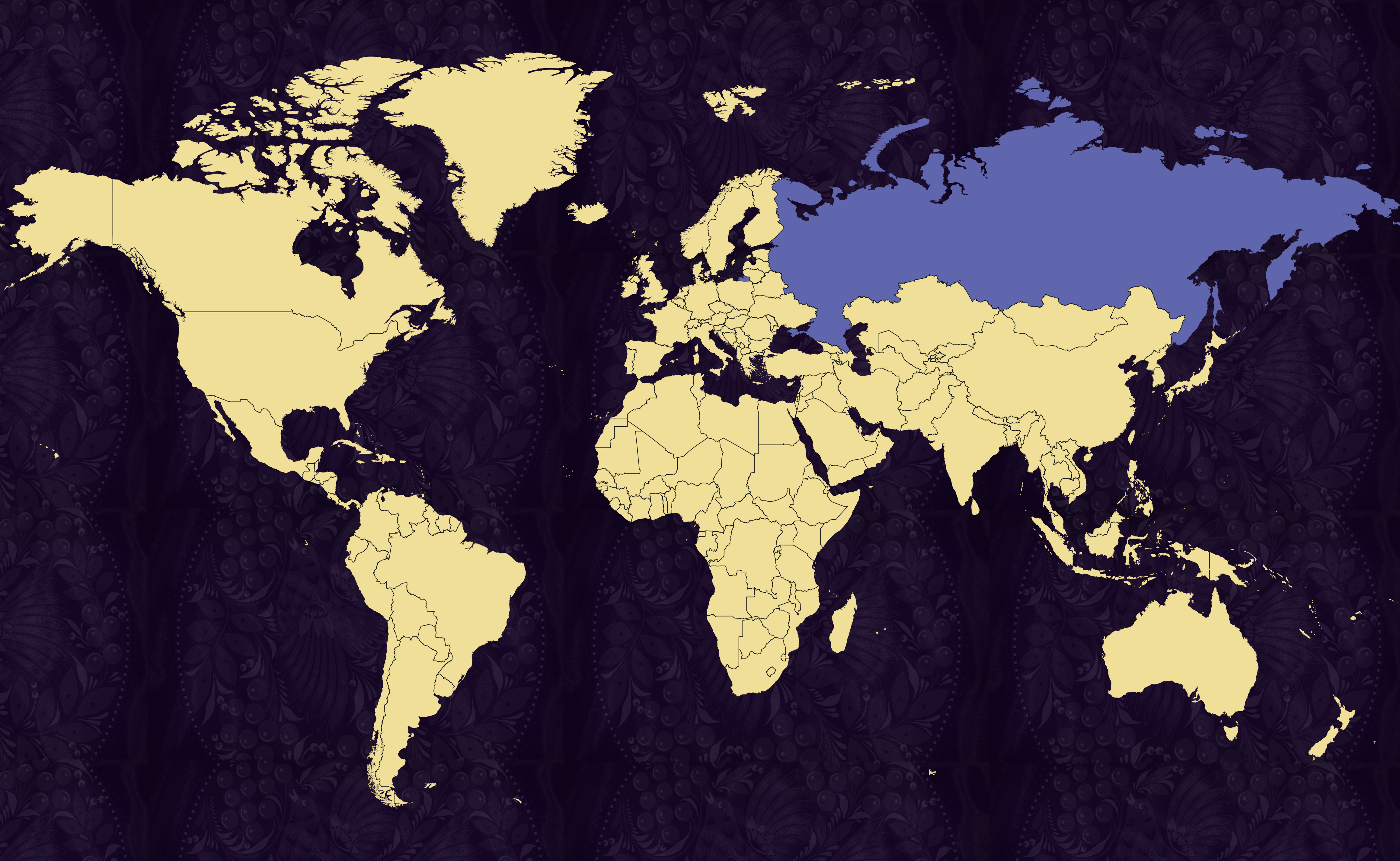 Буряты
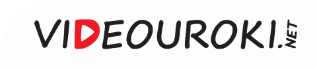 Буряты
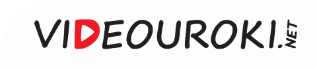 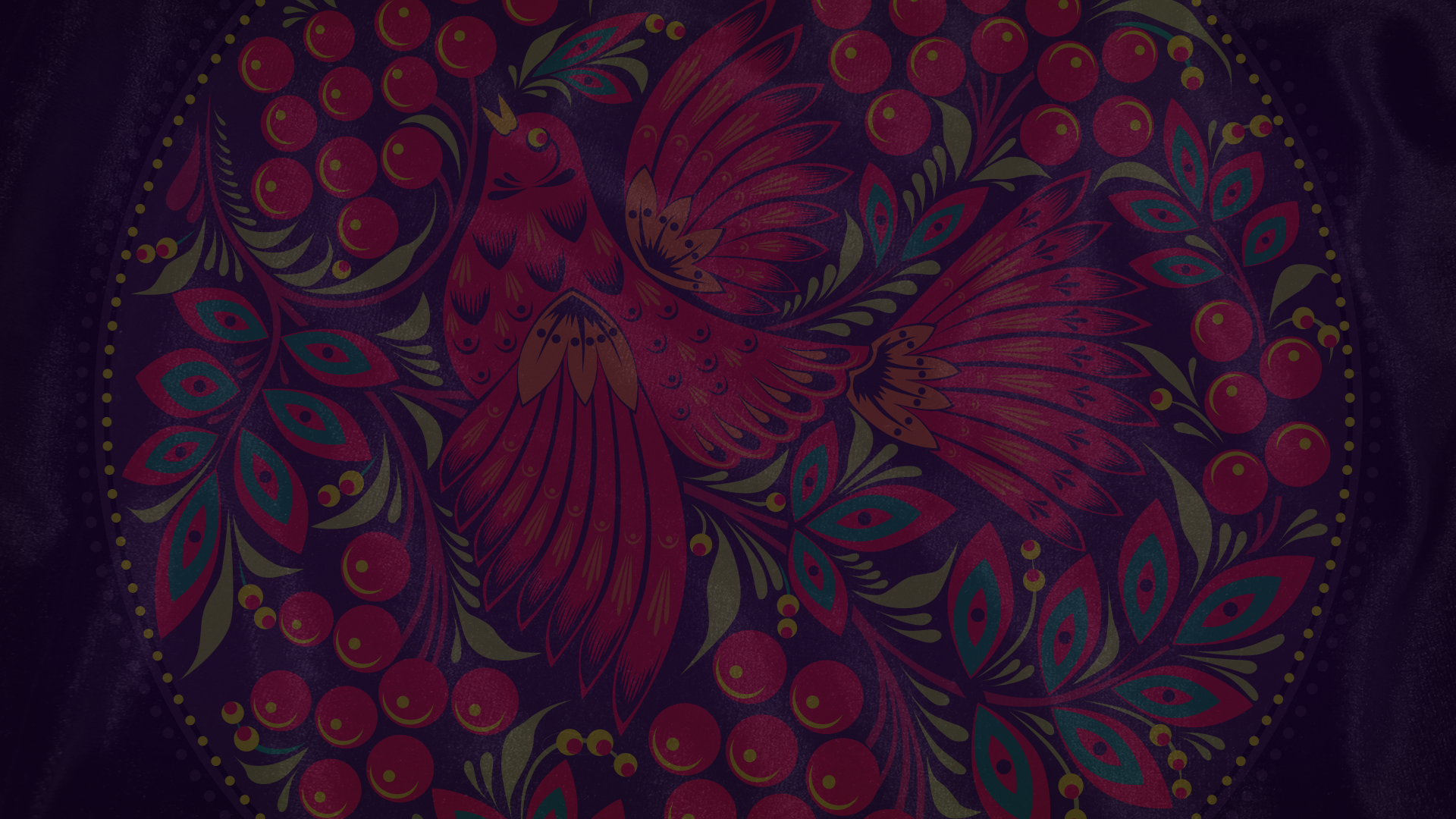 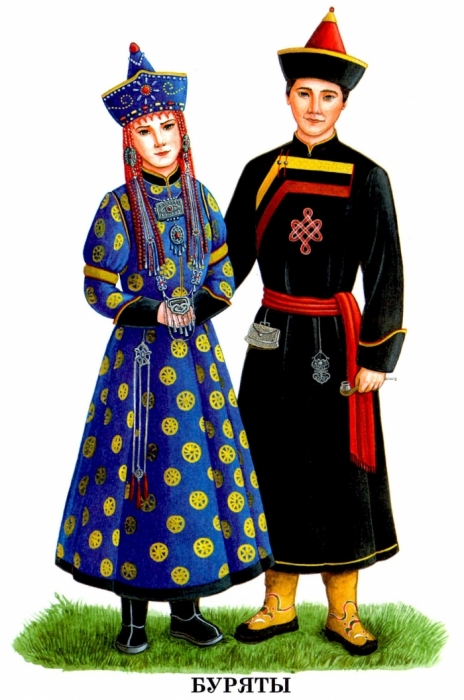 Буряты с западных берегов Байкала освоили земледелие.
Продукты, которые 
им удавалось вырастить, обменивались у эвенков 
на пушнину.
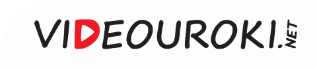 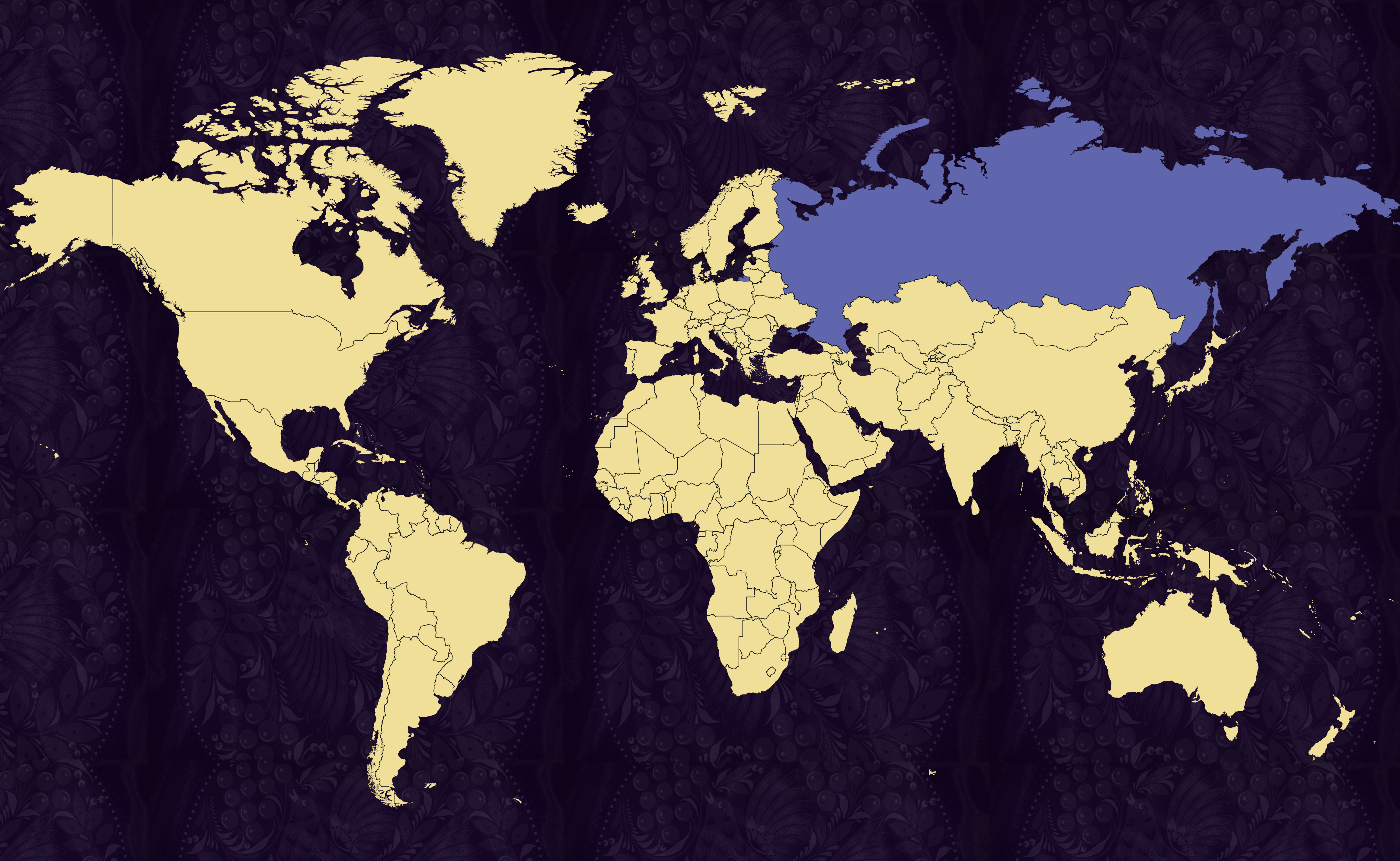 Якуты
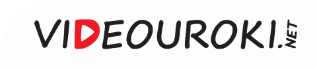 Якуты
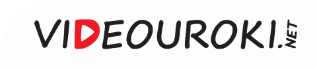 Якуты
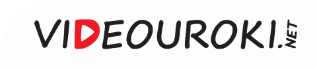 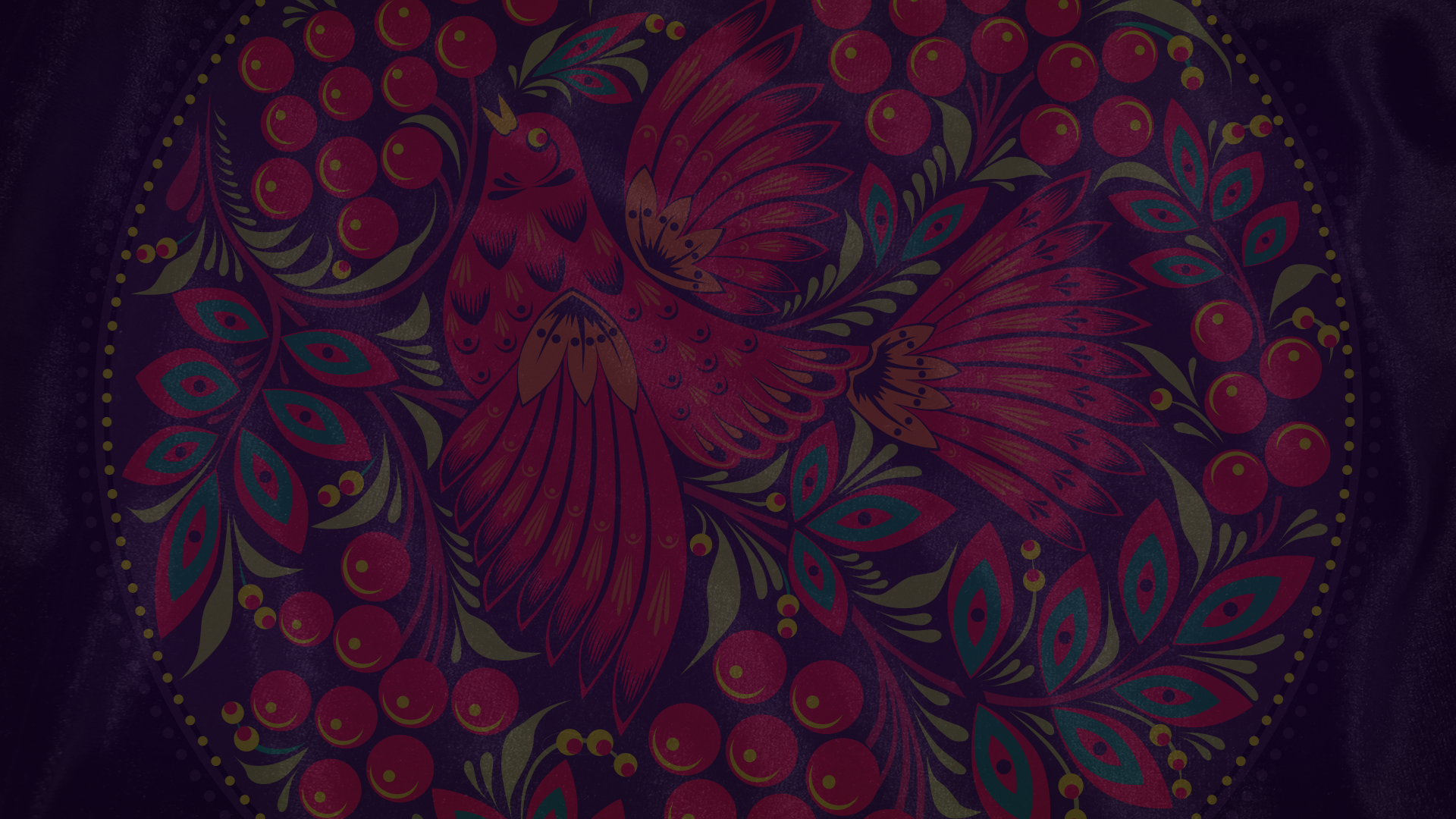 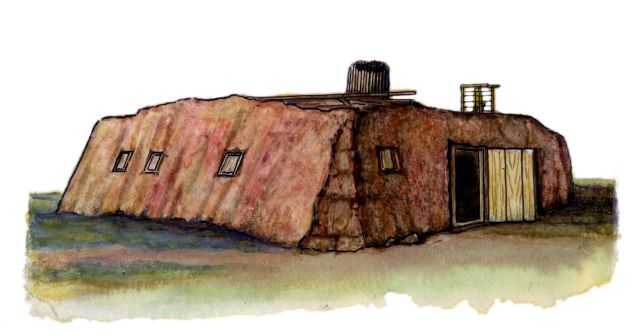 Интересными были якутские жилища.
Под одной крышей находились жилая юрта и хлев для скота – хотон.
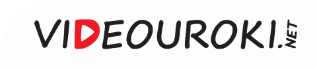 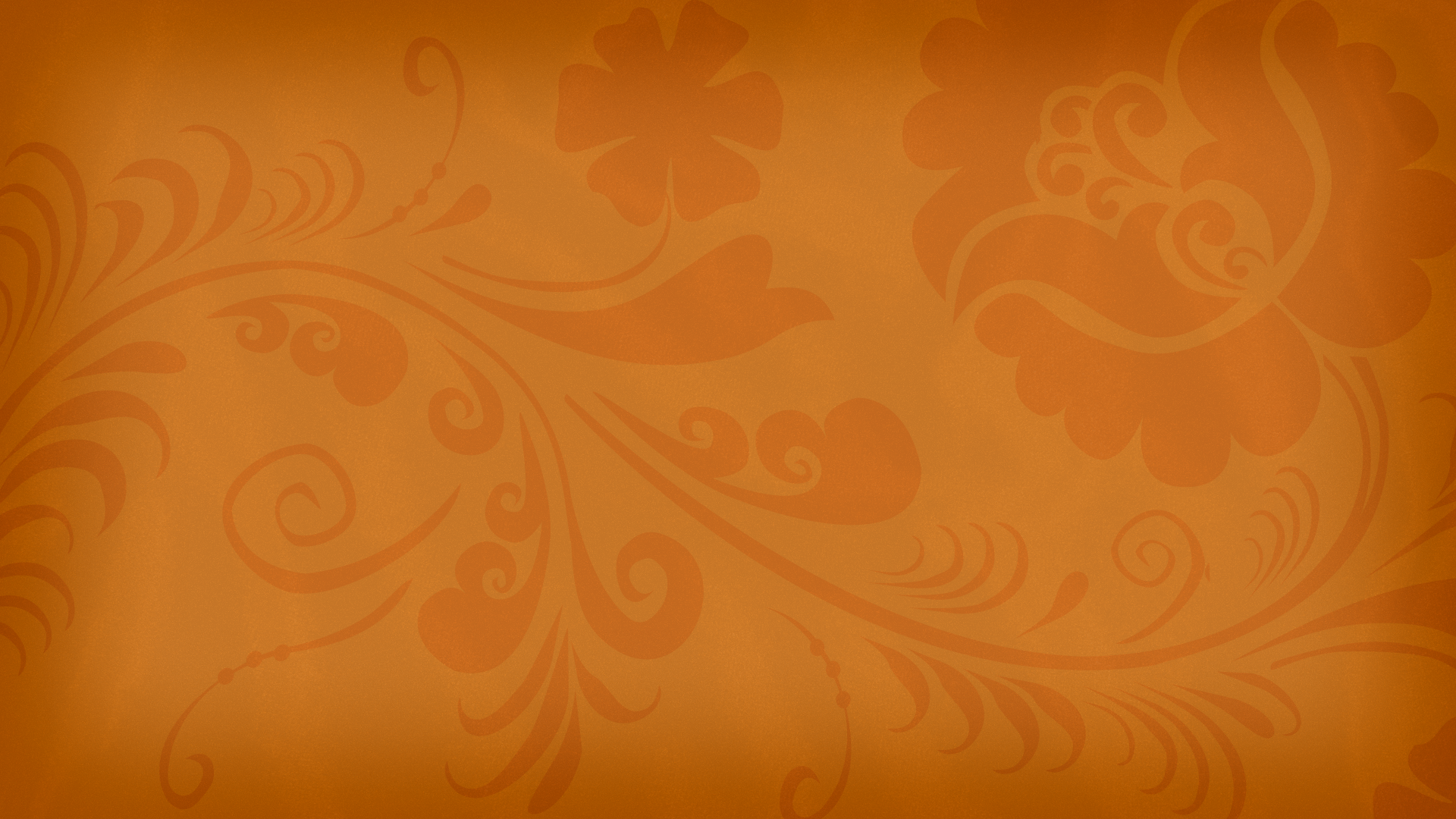 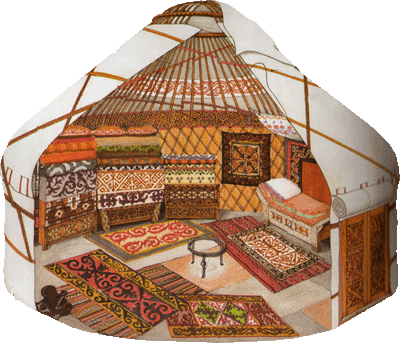 Юрта —
это переносное каркасное жилище 
с войлочным покрытием.
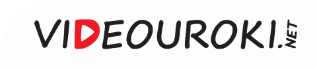 Якутская юрта
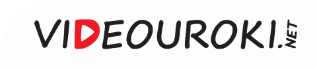 На крайнем северо-востоке Сибири жили юкагиры, чукчи, коряки, камчадалы 
и курилы.
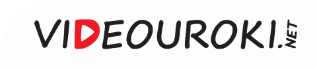 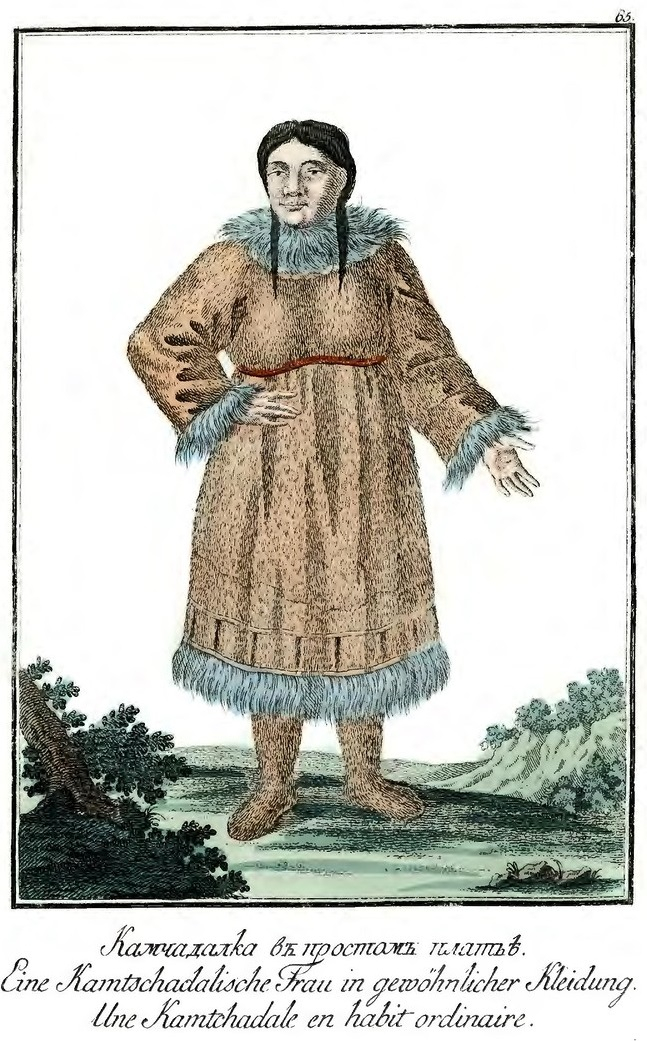 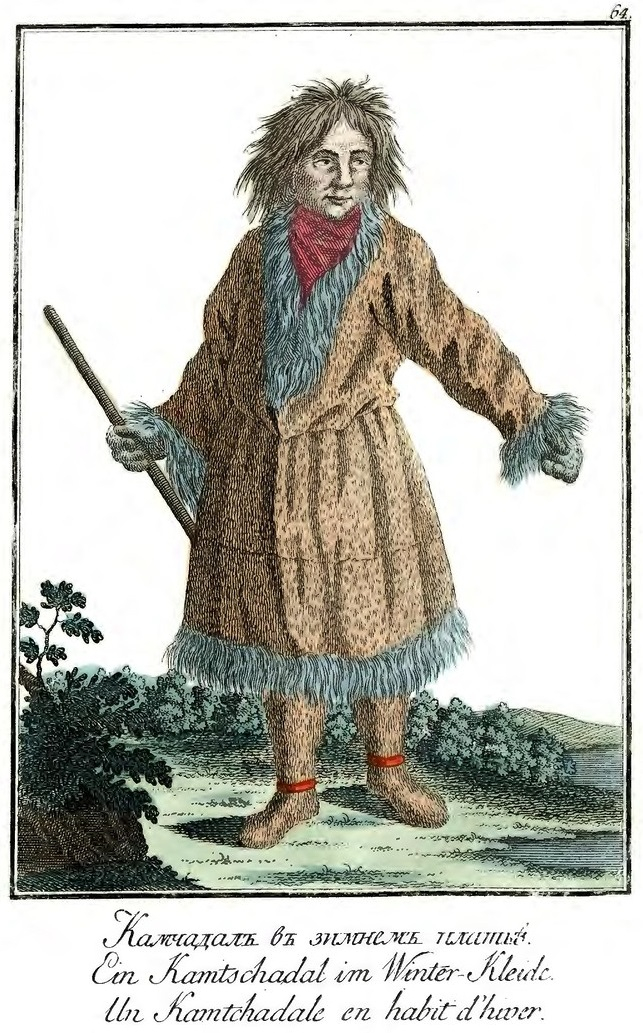 Камчадалы
До прихода русских северные народы не знали железа.
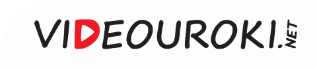 Чукчи
Основным занятием чукчей 
и юкагиров было оленеводство.
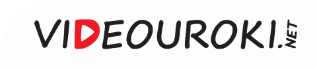 Камчадал
Камчадалы и курилы ловили рыбу и собирали травы.
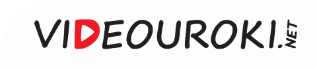 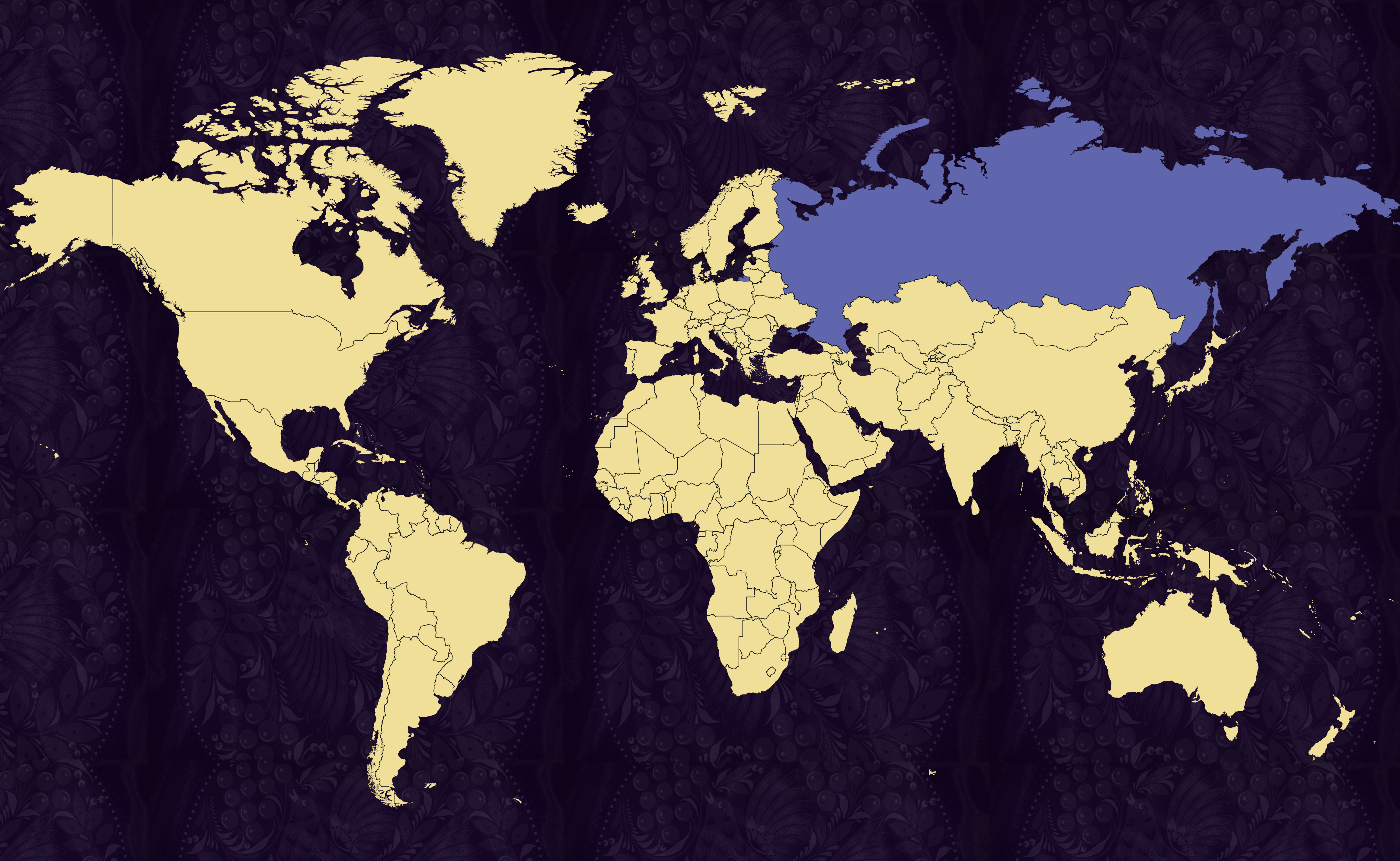 Дауры
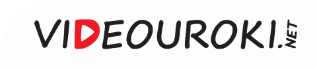 Дауры 
в XIX веке
Основным занятием дауров было земледелие.
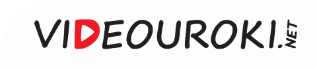 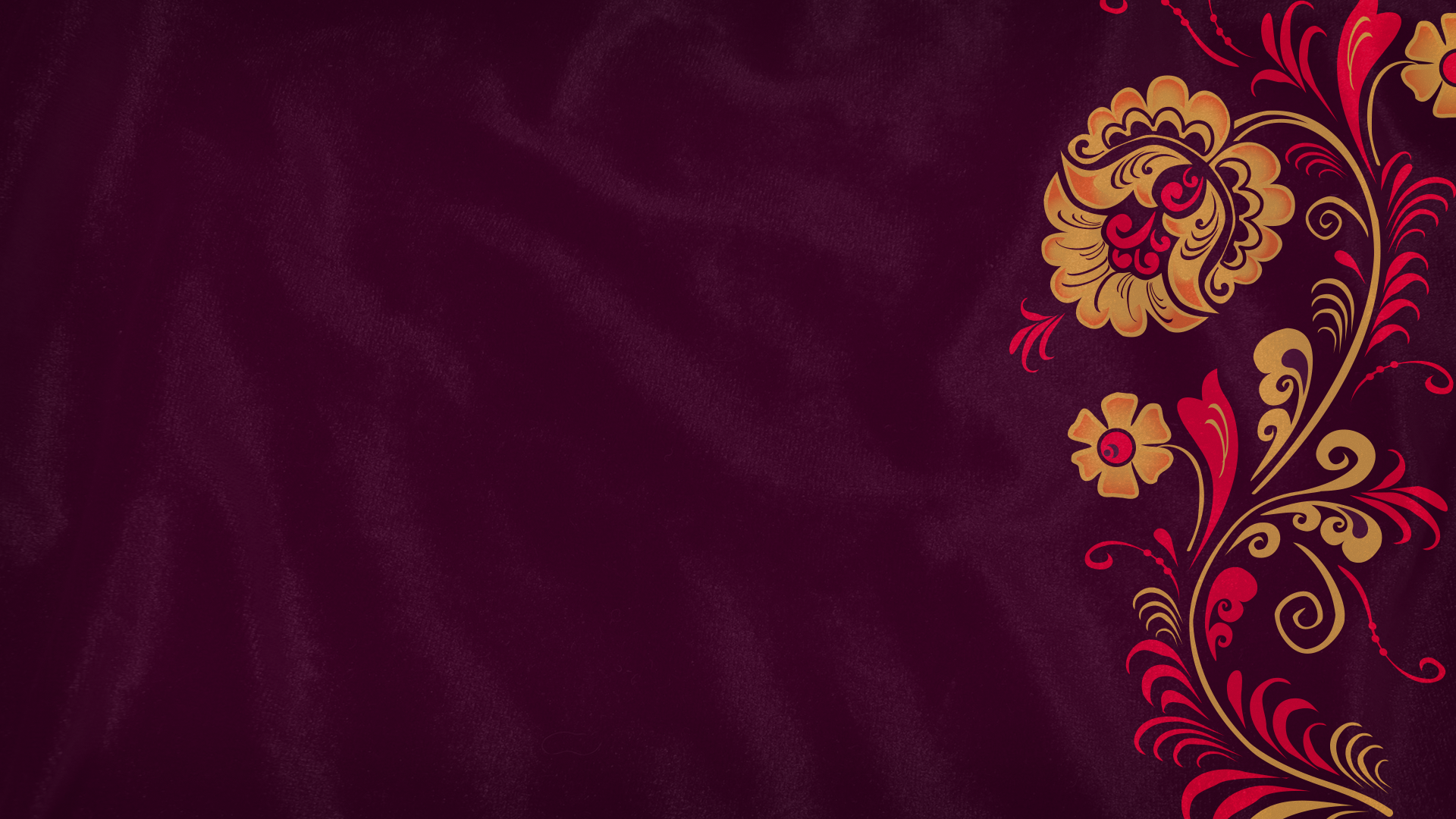 Народы России 
в XVII веке
Продолжалось развитие России как многонационального государства.
1
В подданство к русскому царю перешли народы Украины, Сибири 
и Дальнего Востока.
2
Народы России говорили на разных языках, имели разный уровень культуры, исповедовали разные религии.
3
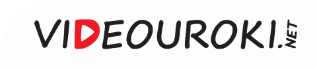